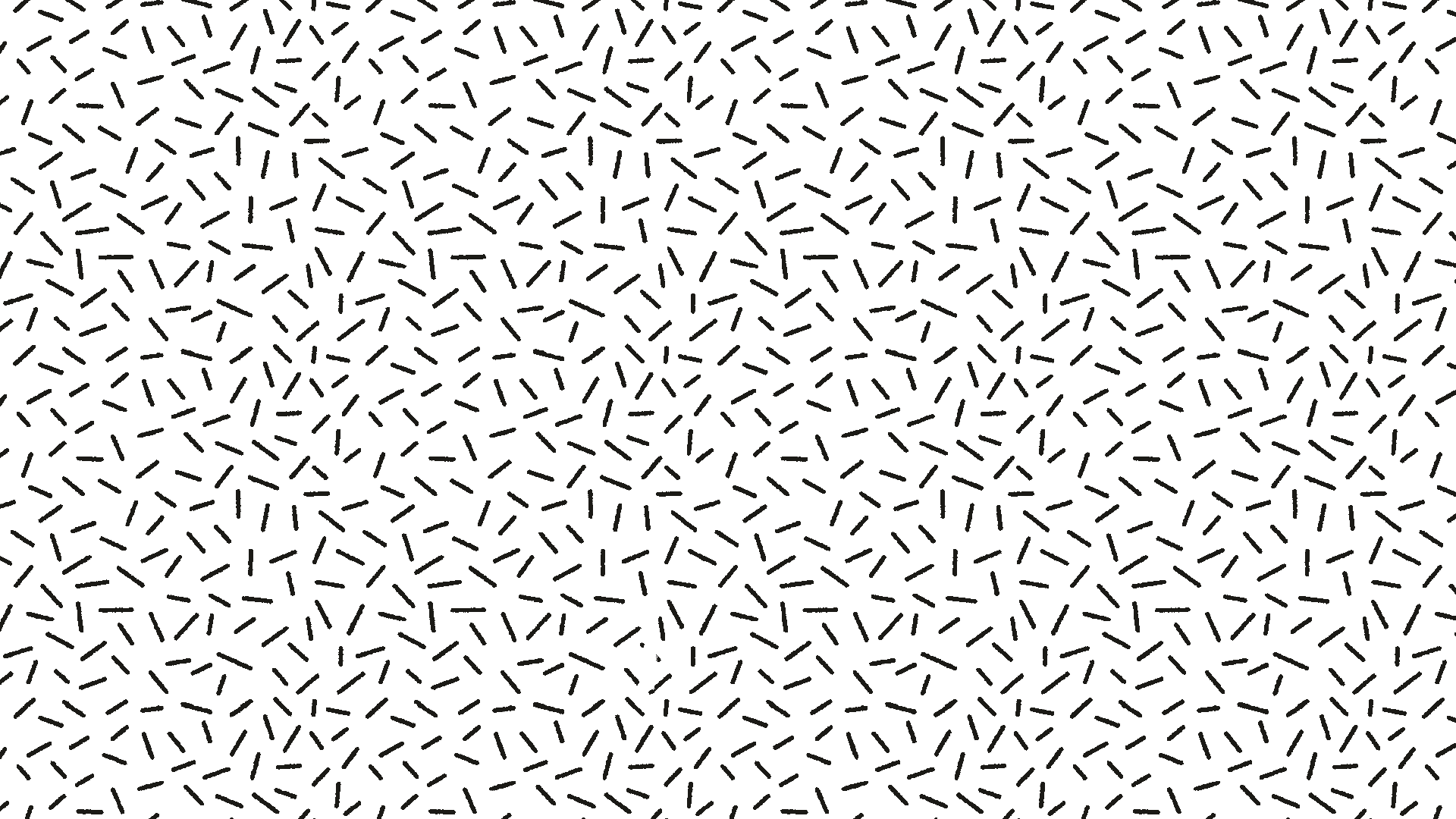 Fungal Biology Master Degree: All About Fungi
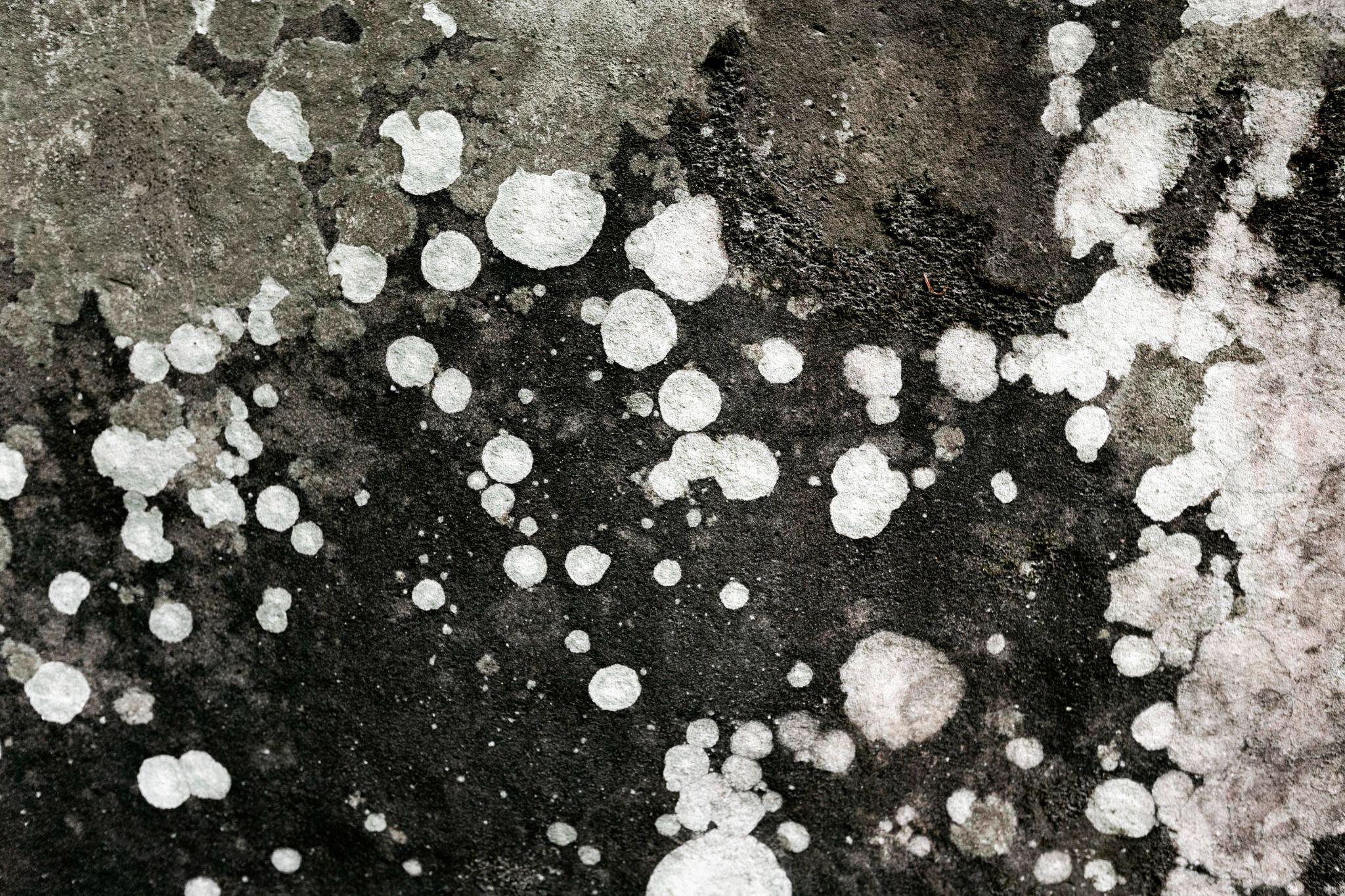 Here is where your presentation begins
Contents of this template
You can delete this slide when you’re done editing the presentation
For more info:SLIDESGO | BLOG | FAQs
You can visit our sister projects:FREEPIK | FLATICON | STORYSET | WEPIK | VIDEVO
Table of contents
01 .
02 .
Fungal biology
Mushroom types
You can describe the topic of the section here
You can describe the topic of the section here
04 .
05 .
Taxonomy
Infections
You can describe the topic of the section here
You can describe the topic of the section here
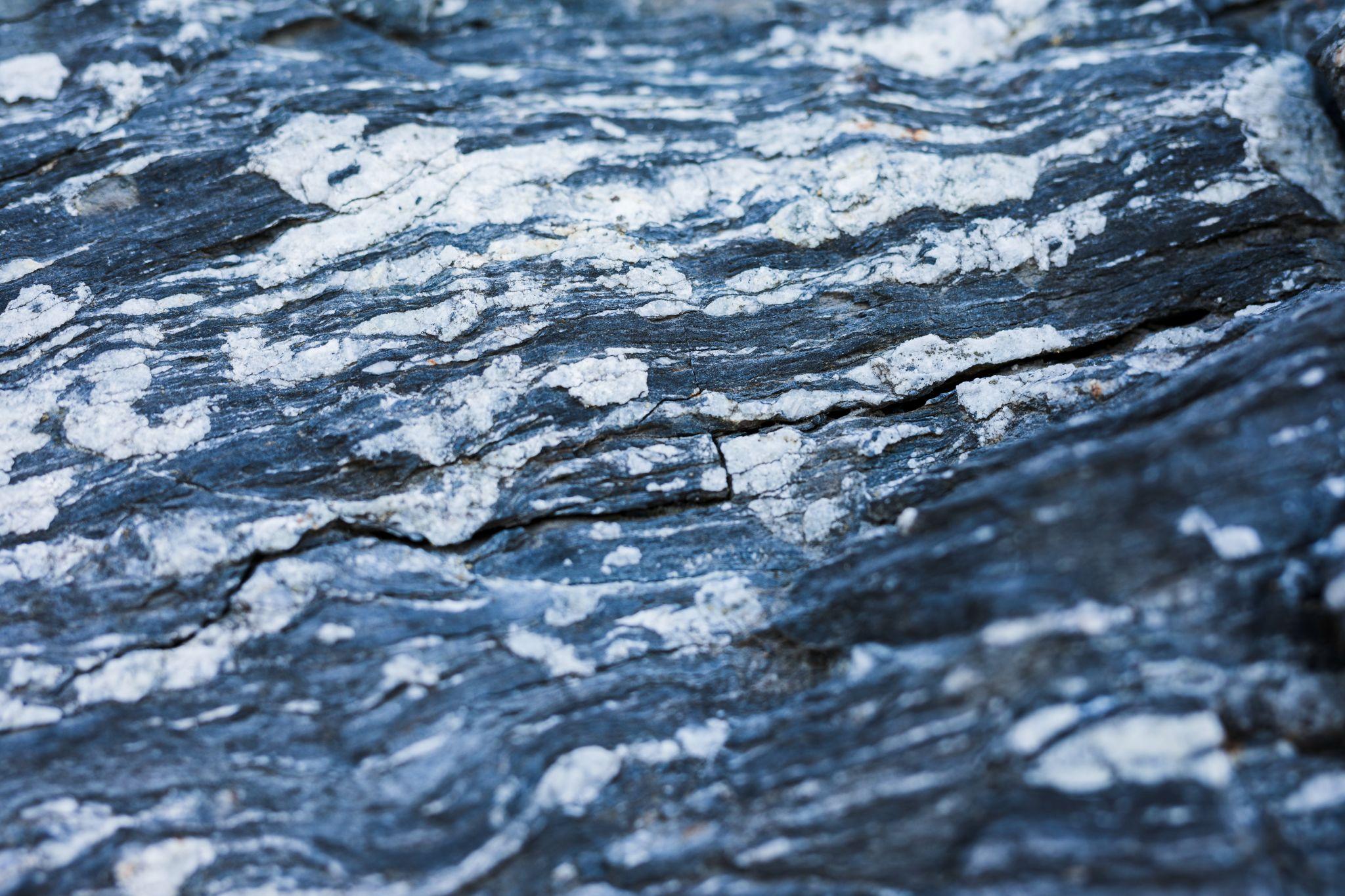 Whoa!
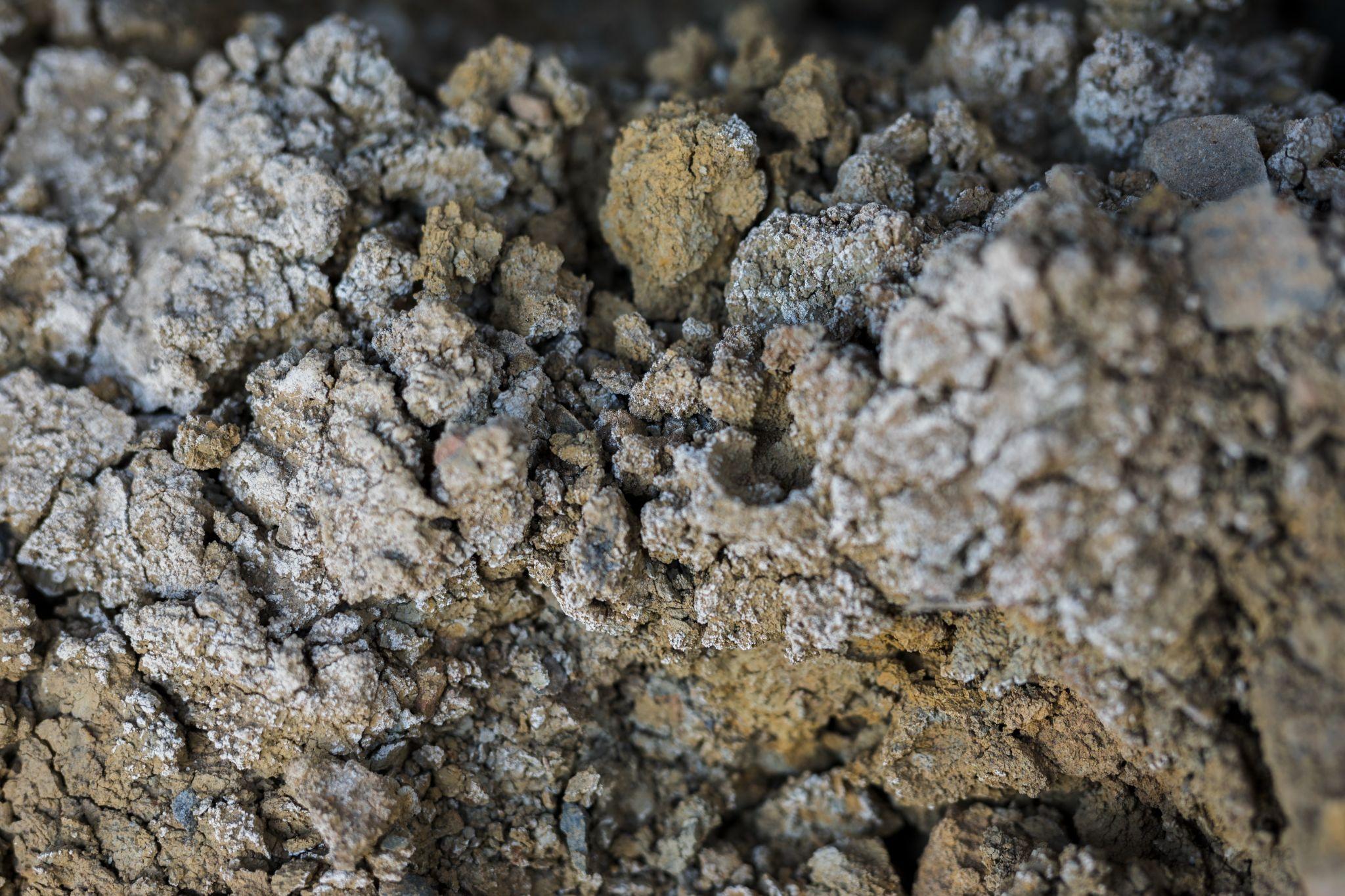 This can be the part of the presentation where you introduce yourself, write your email…
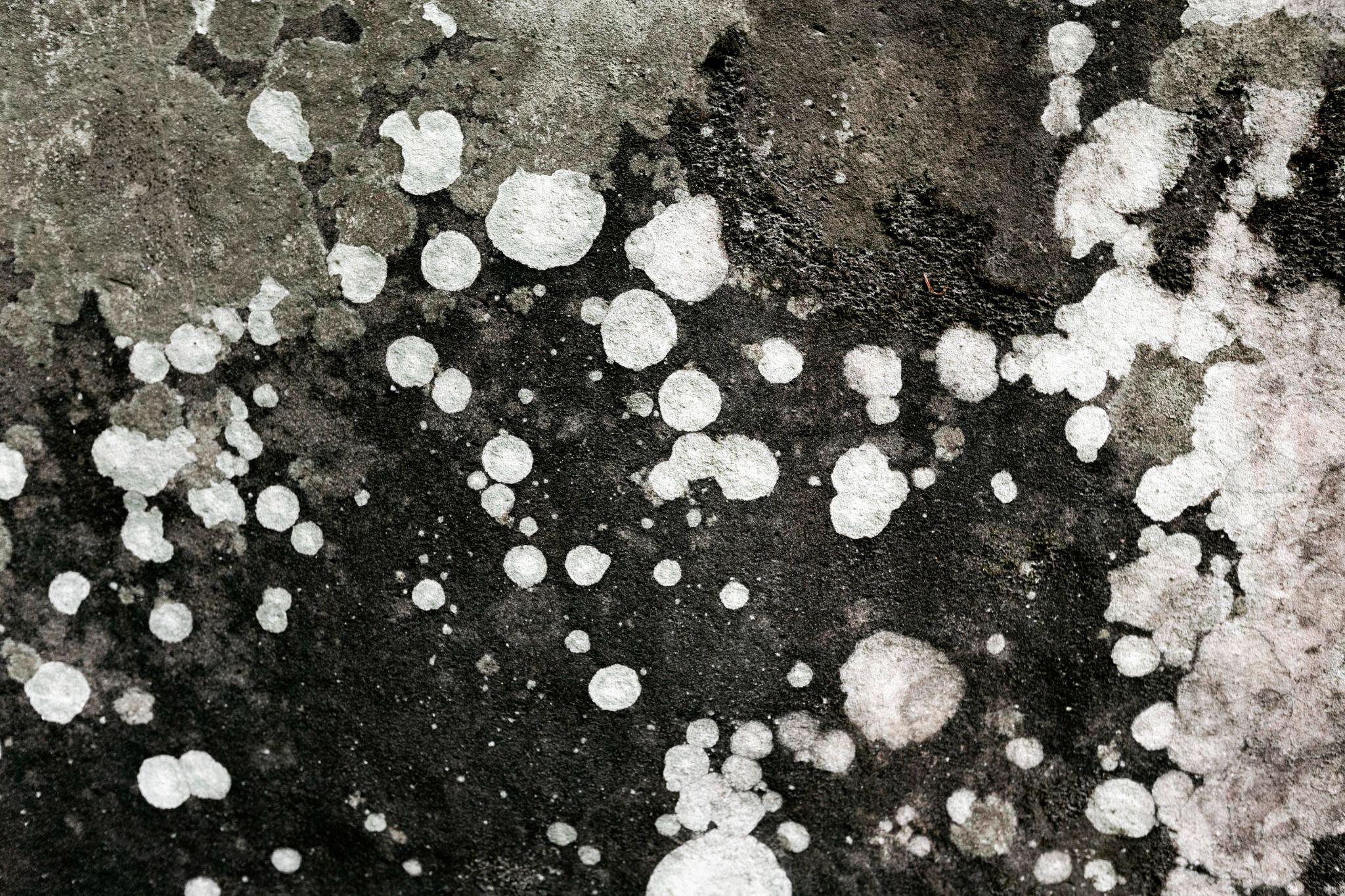 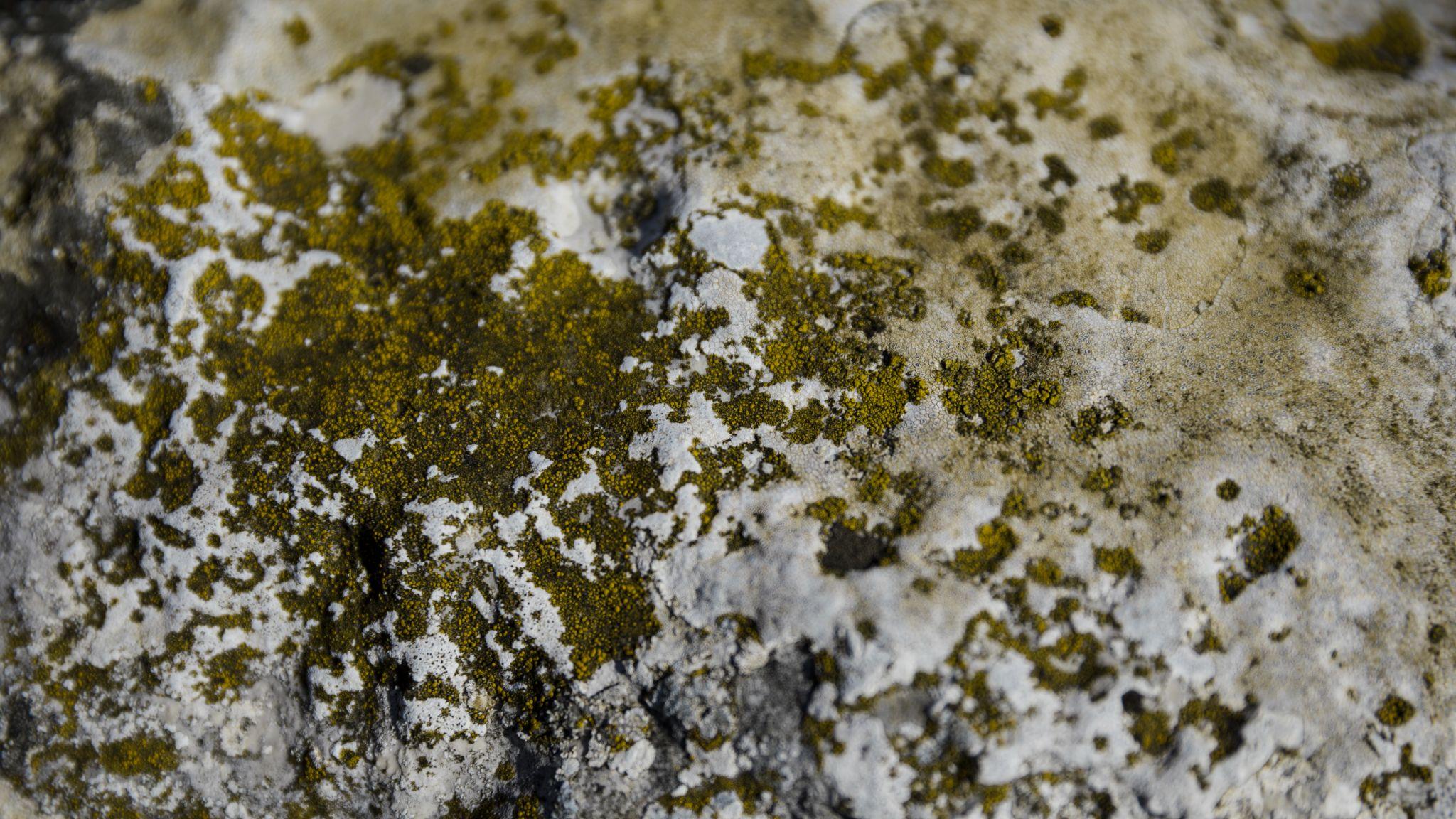 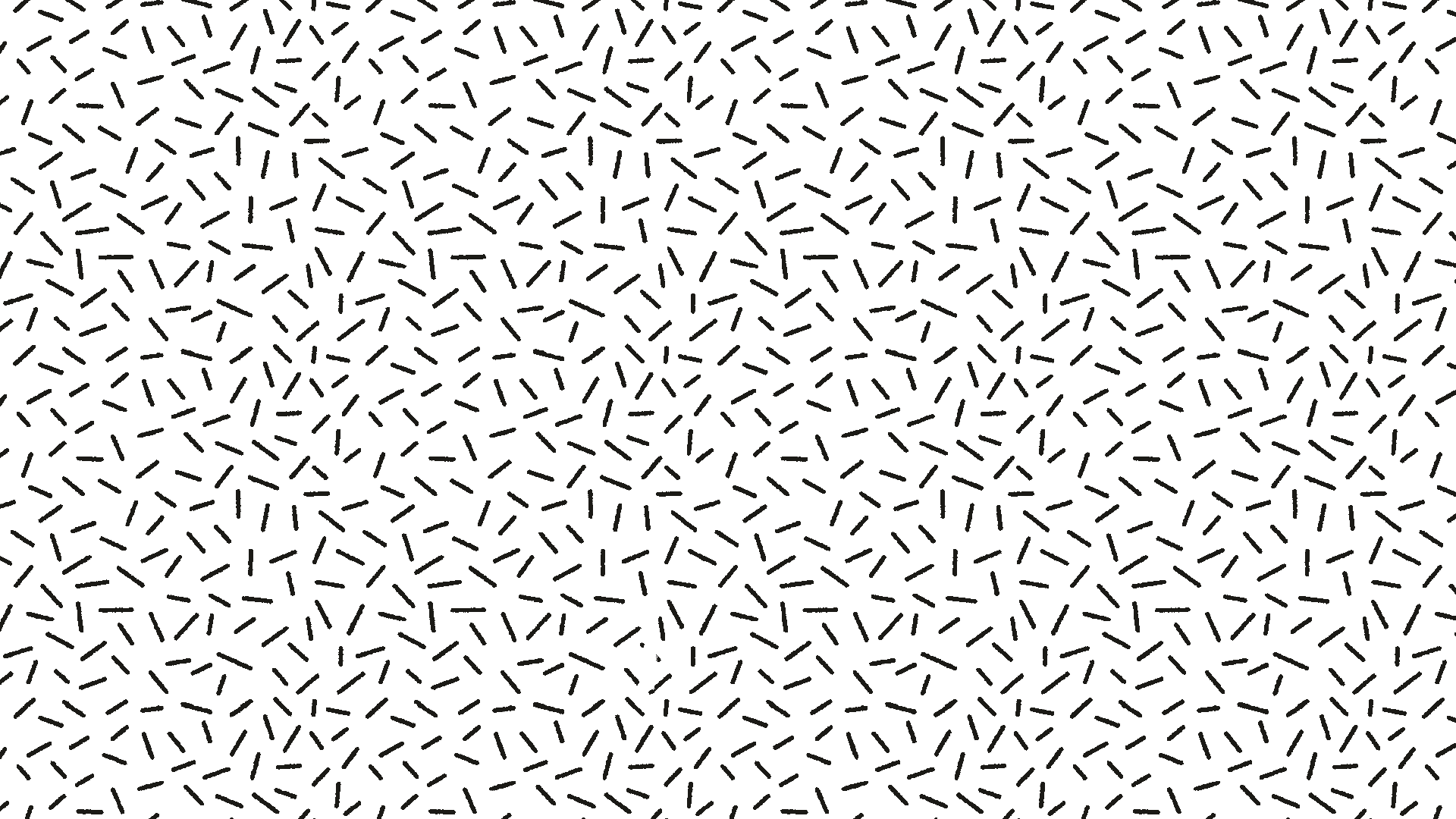 01 .
Fungal biology
You can enter a subtitle here if you need it
Fungi kingdom
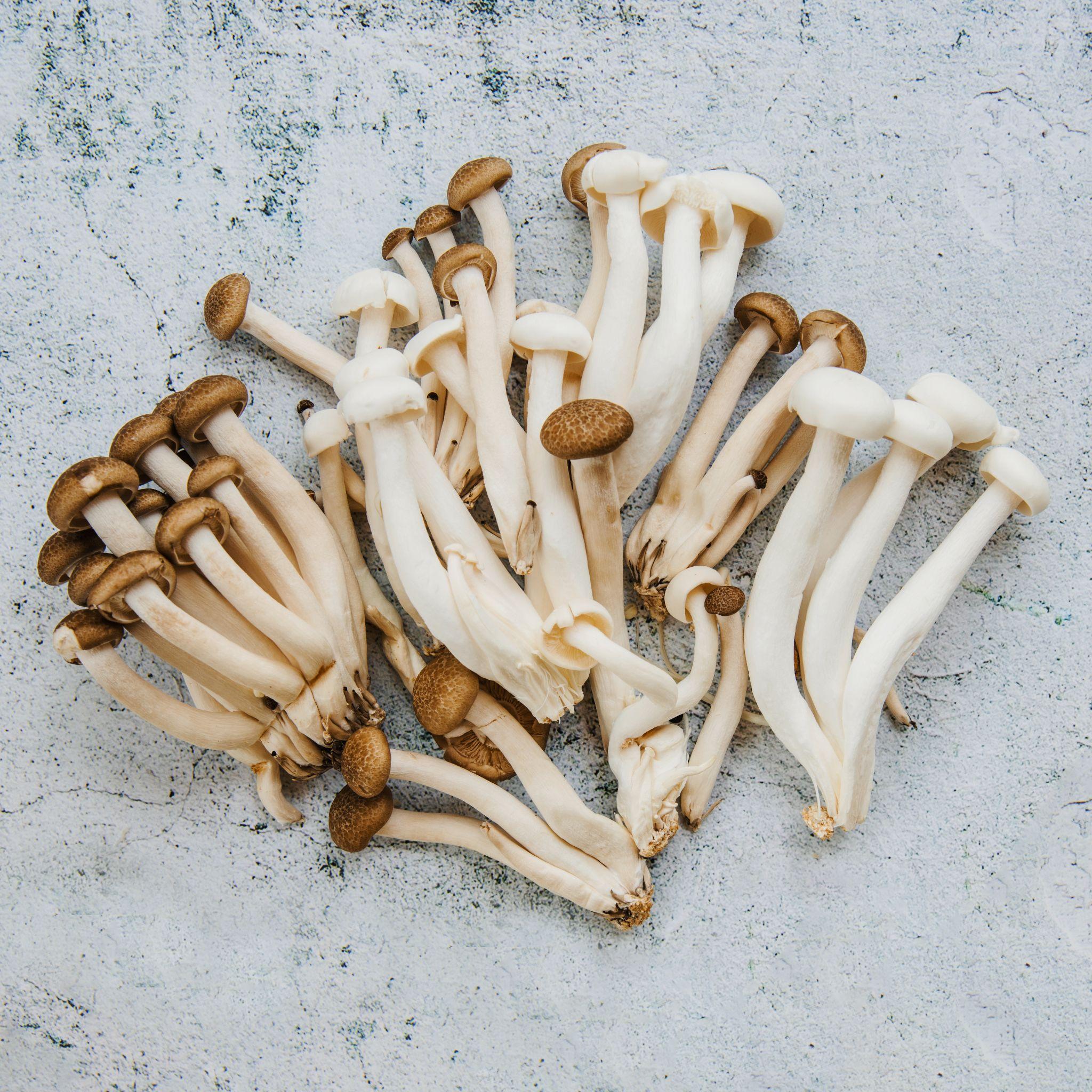 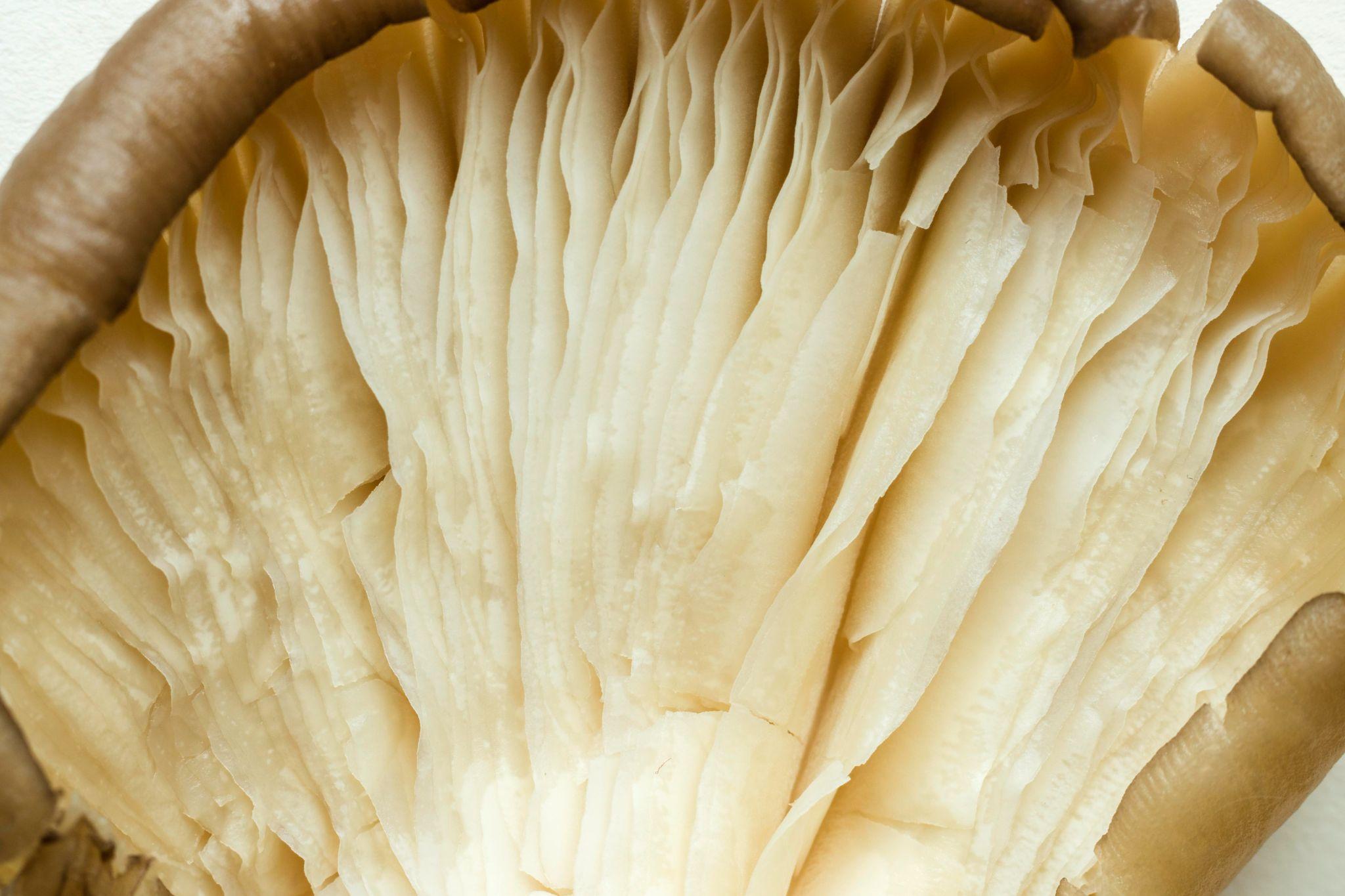 Mercury is the closest planet to the Sun and the smallest one in the entire Solar System. This planet's name has nothing to do with the liquid metal, since Mercury was named after the Roman messenger god. Its temperatures aren't as terribly hot as that planet's
Mercury takes a little more than 58 days to complete its rotation, so try to imagine how long days must be there! Since the temperatures are so extreme, albeit not as extreme as in Venus, Mercury has been deemed to be non-habitable for humans
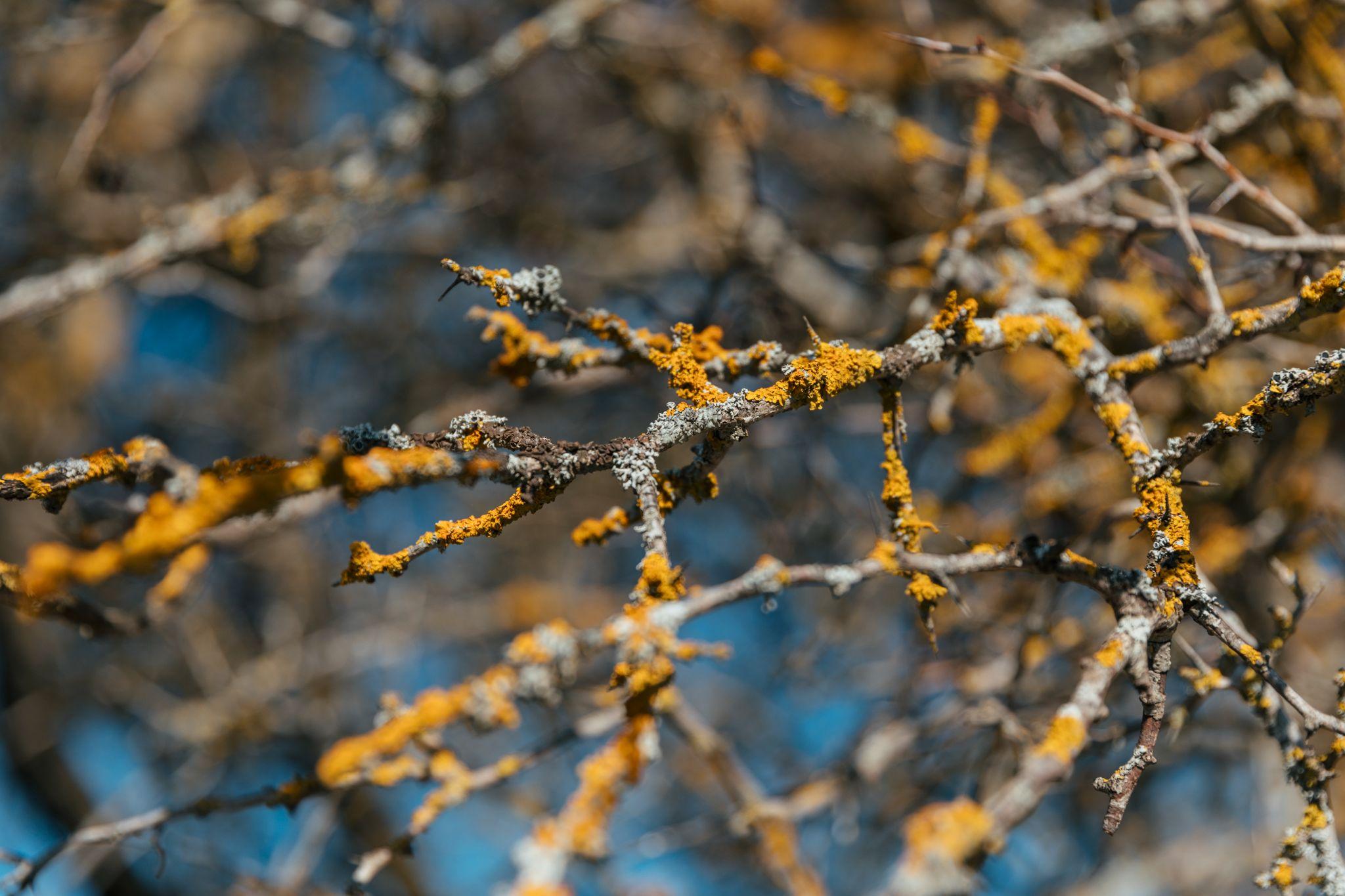 What is the kingdom of fungi
Do you know what helps you make your point crystal clear? Lists like this one:
They’re simple 
You can organize your ideas clearly
You’ll never forget to buy milk!
And the most important thing: the audience won’t miss the point of your presentation
Fungi overview
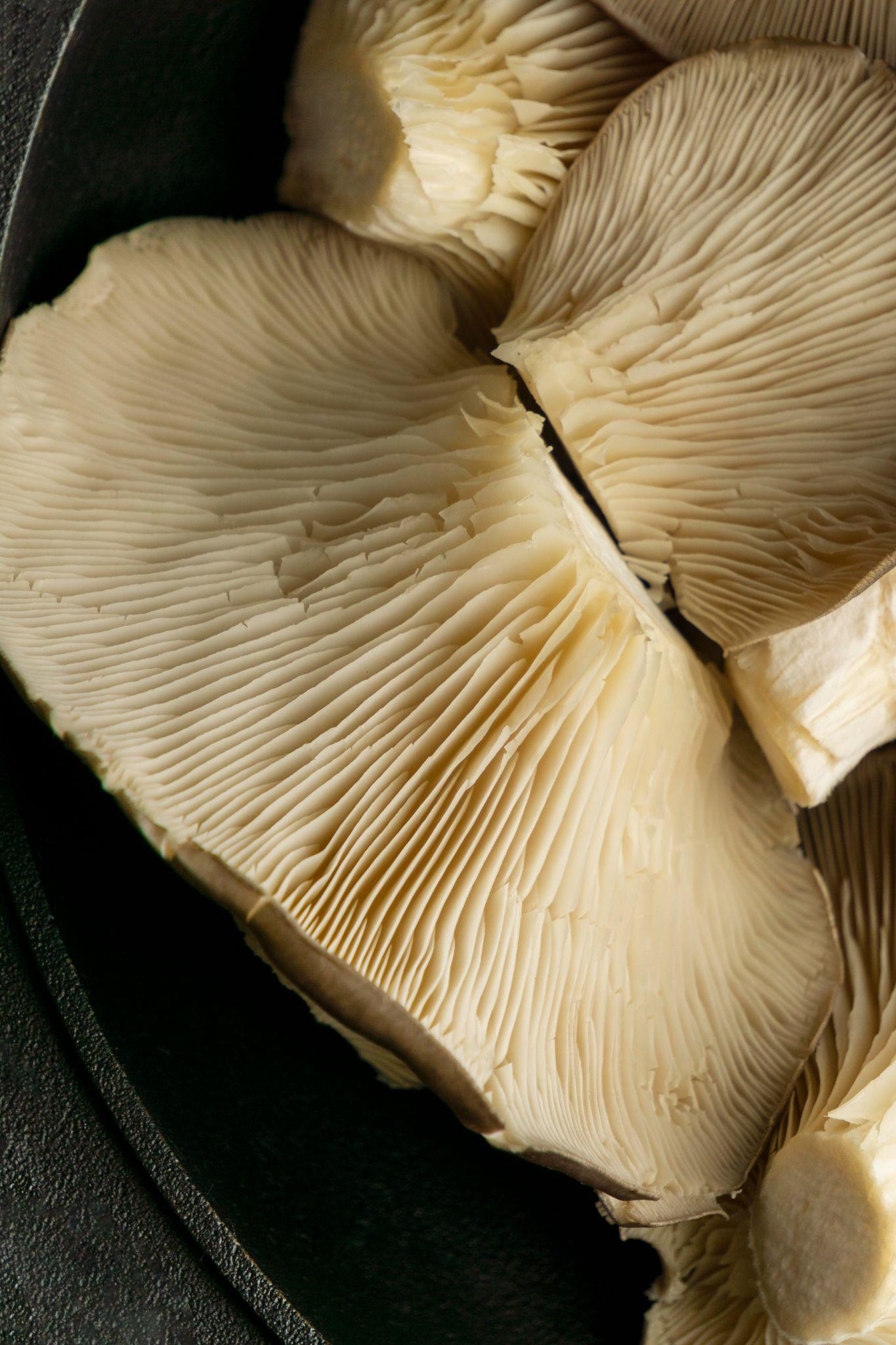 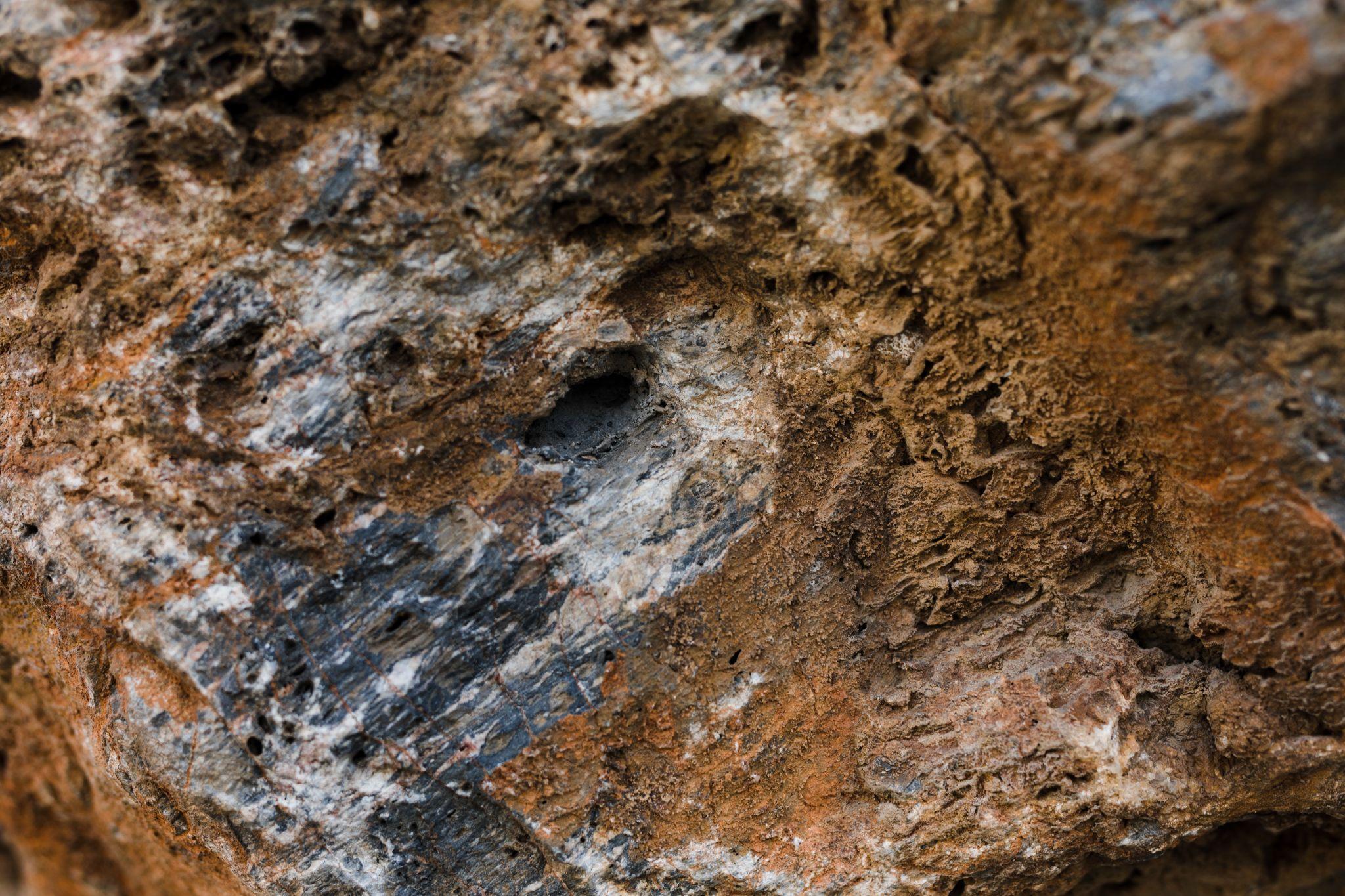 Filamentous
Unicellular
Mercury is the closest planet to the Sun and the smallest one in the Solar System—it’s only a bit larger than the Moon
Venus has a beautiful name and is the second planet from the Sun. It’s hot and has a poisonous atmosphere
Three systems of life
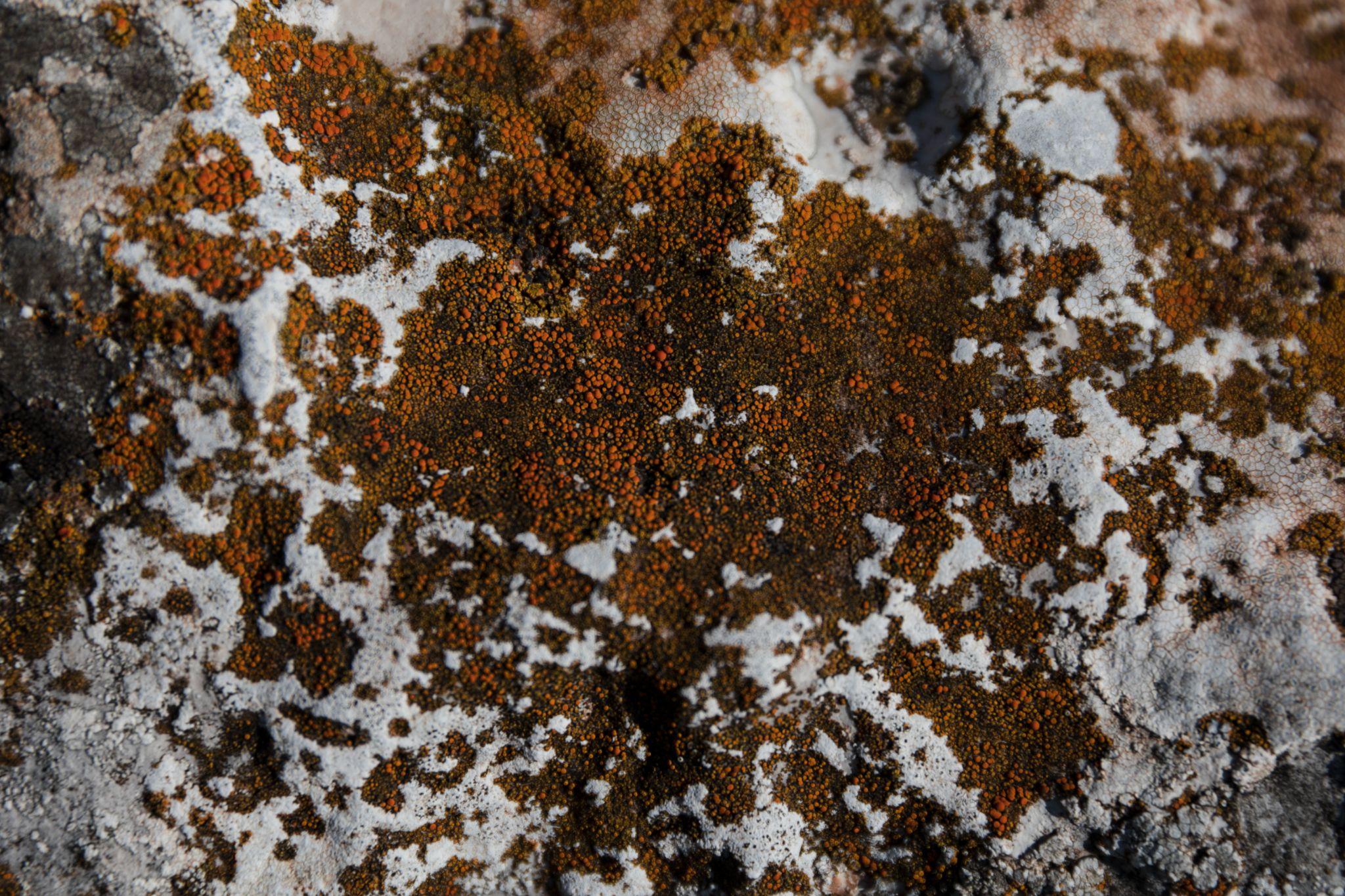 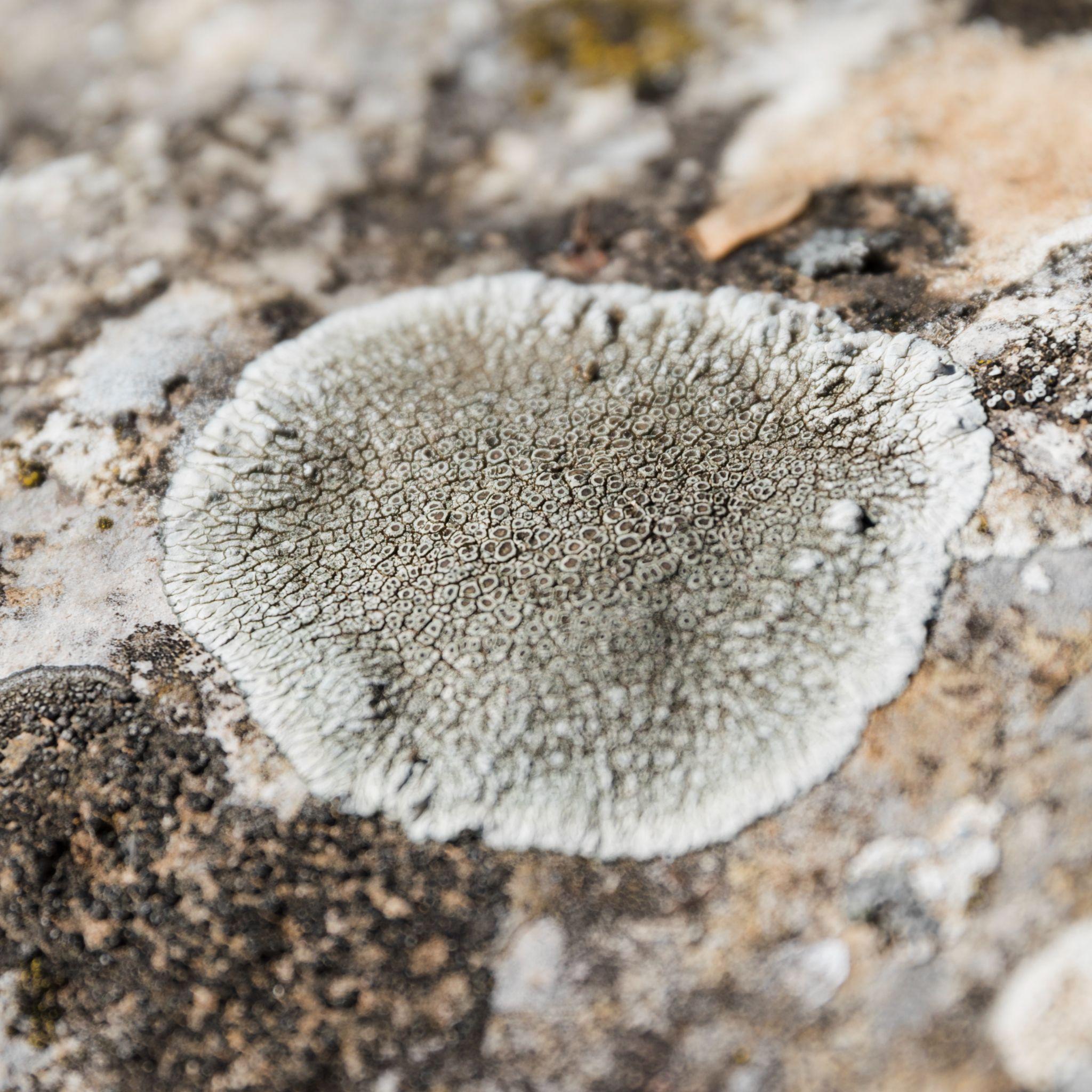 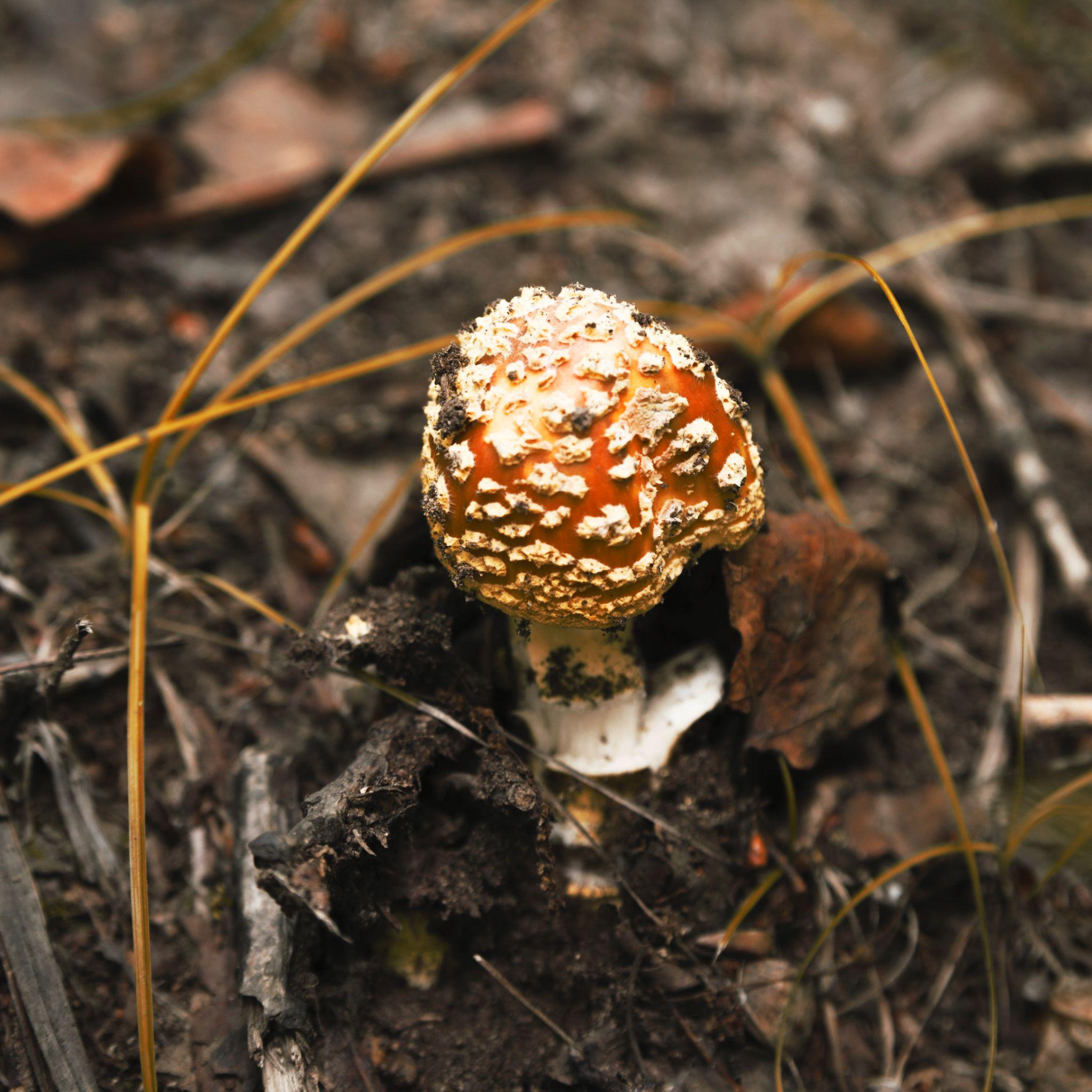 Saprobes
Parasites
Symbiotic
Mercury is the closest planet to the Sun and the smallest of them all
Venus has a beautiful name and is the second planet from the Sun
Despite being red, Mars is actually a cold place. It’s full of iron oxide dust
Fungi kingdom features
Heterotrophic
Reproduction Via Spores
Despite being red, Mars is actually a cold place. It’s full of iron oxide dust
Venus has a beautiful name and is the second planet from the Sun
Resistant Cell Wall
They Grow Differently
Mercury is the closest planet to the Sun and the smallest of them all
Jupiter is a gas giant and the biggest planet in the Solar System
Roles in ecosystem and society
Decomposition
Symbiosis
Feeding
Despite being red, Mars is actually a cold place
Venus has extremely
high temperatures
Neptune is the farthest planet from the Sun
Medicine
Industry
Biotechnology
Mercury is the closest planet to the Sun
Saturn is a gas giant with several rings
Jupiter is the biggest planet of them all
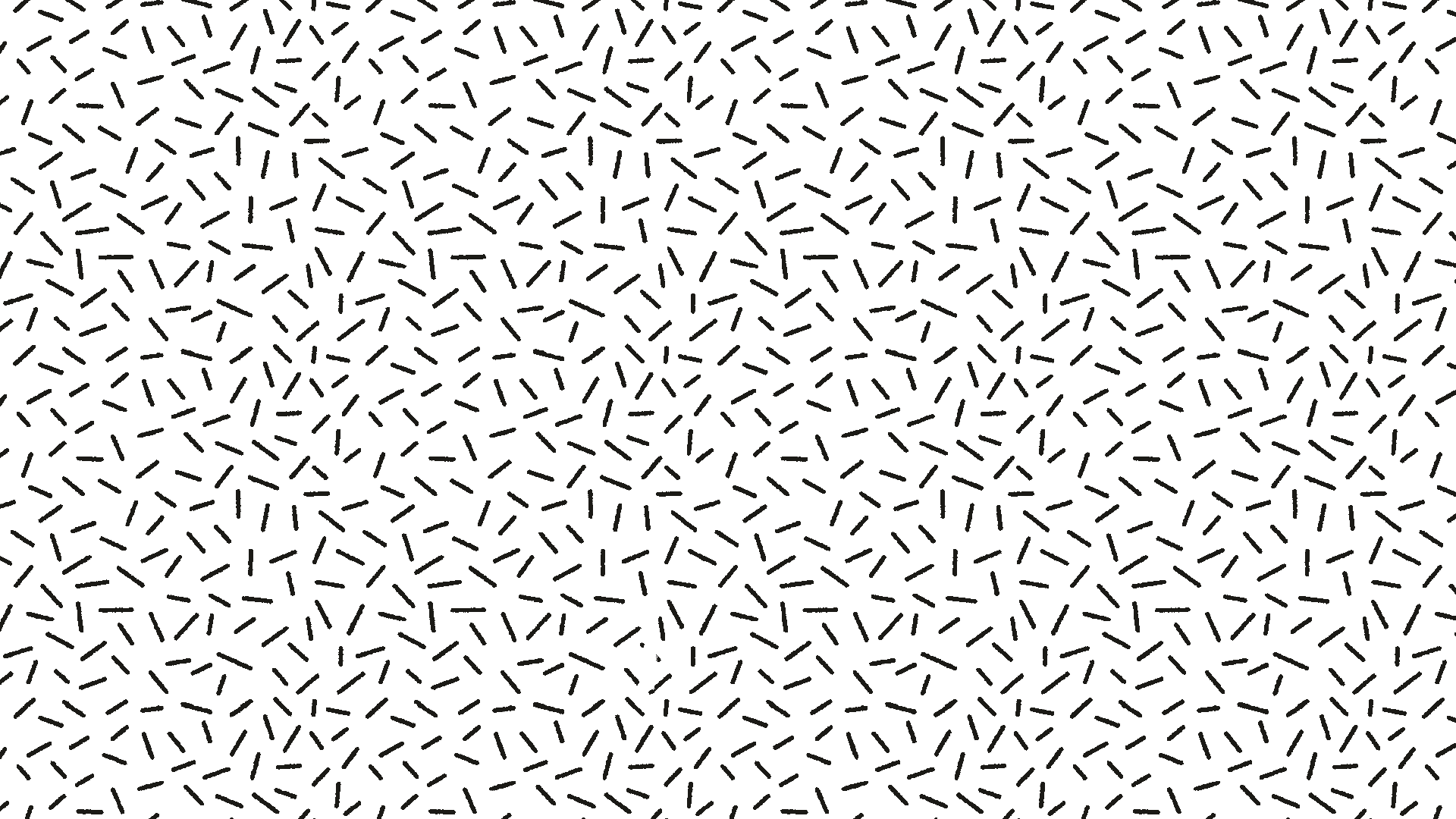 A picture is worth a thousand words
A picture always reinforces 
the concept
Images reveal large amounts of data, so remember: use an image instead of a long text. Your audience will appreciate it
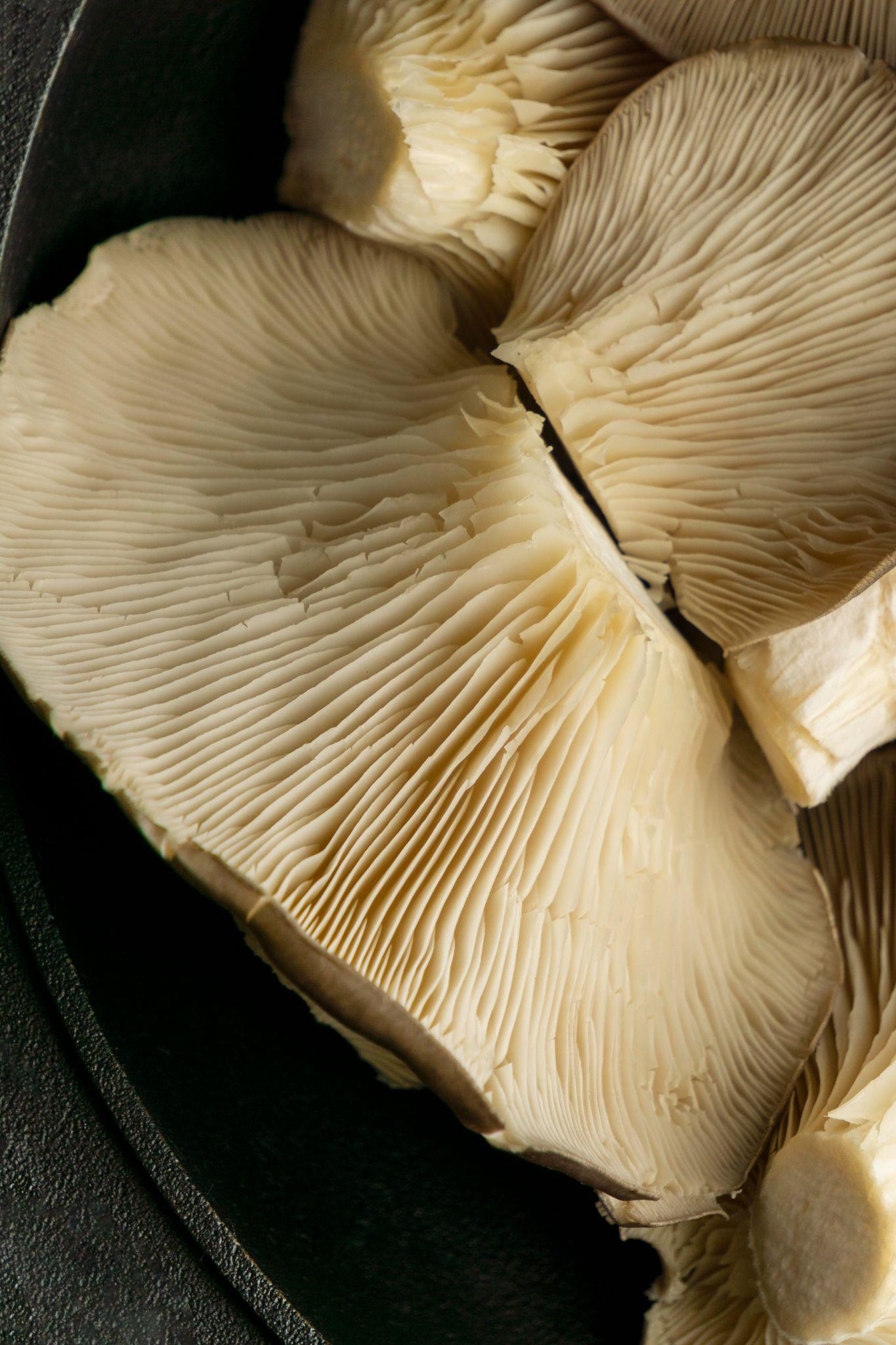 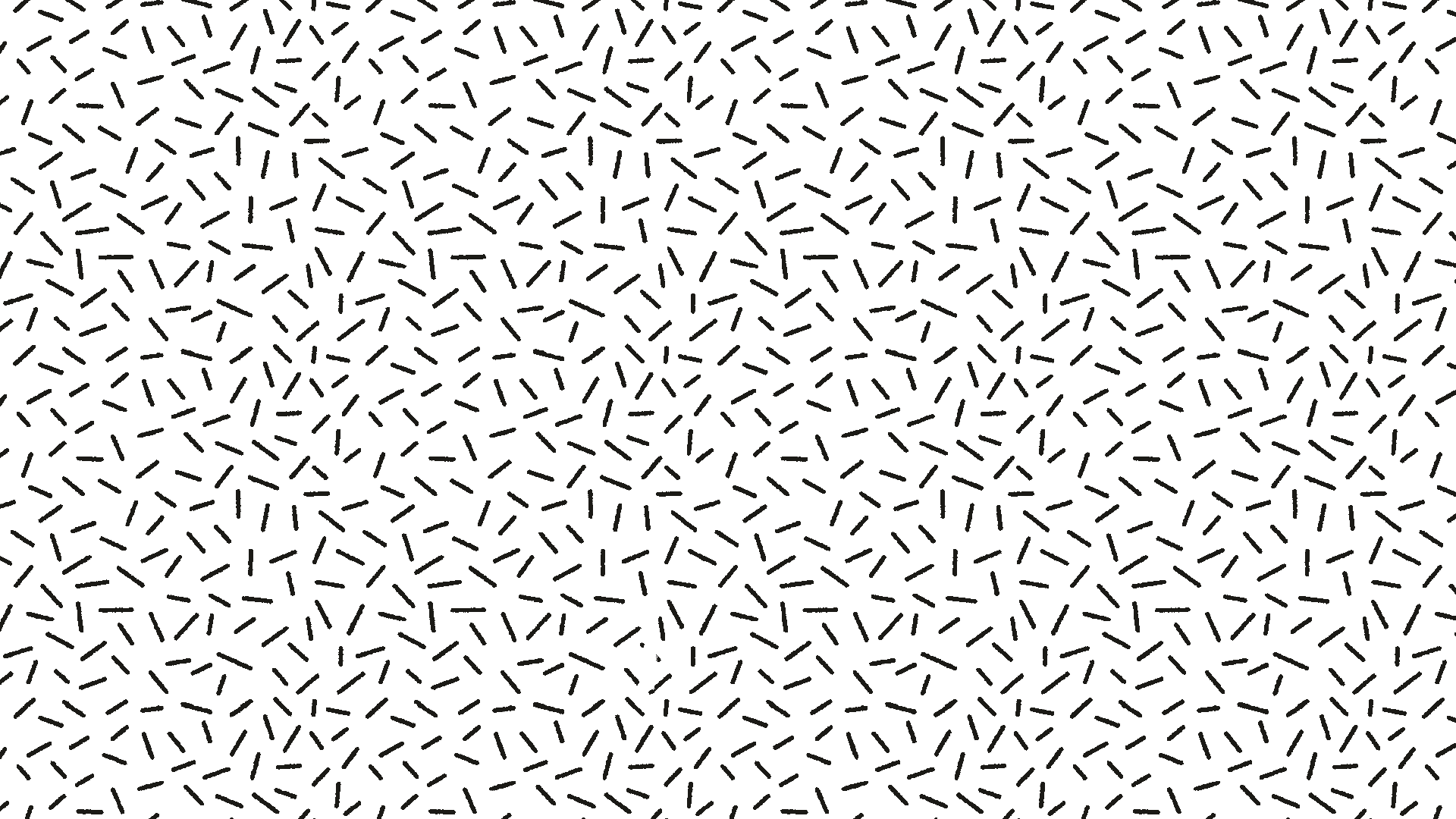 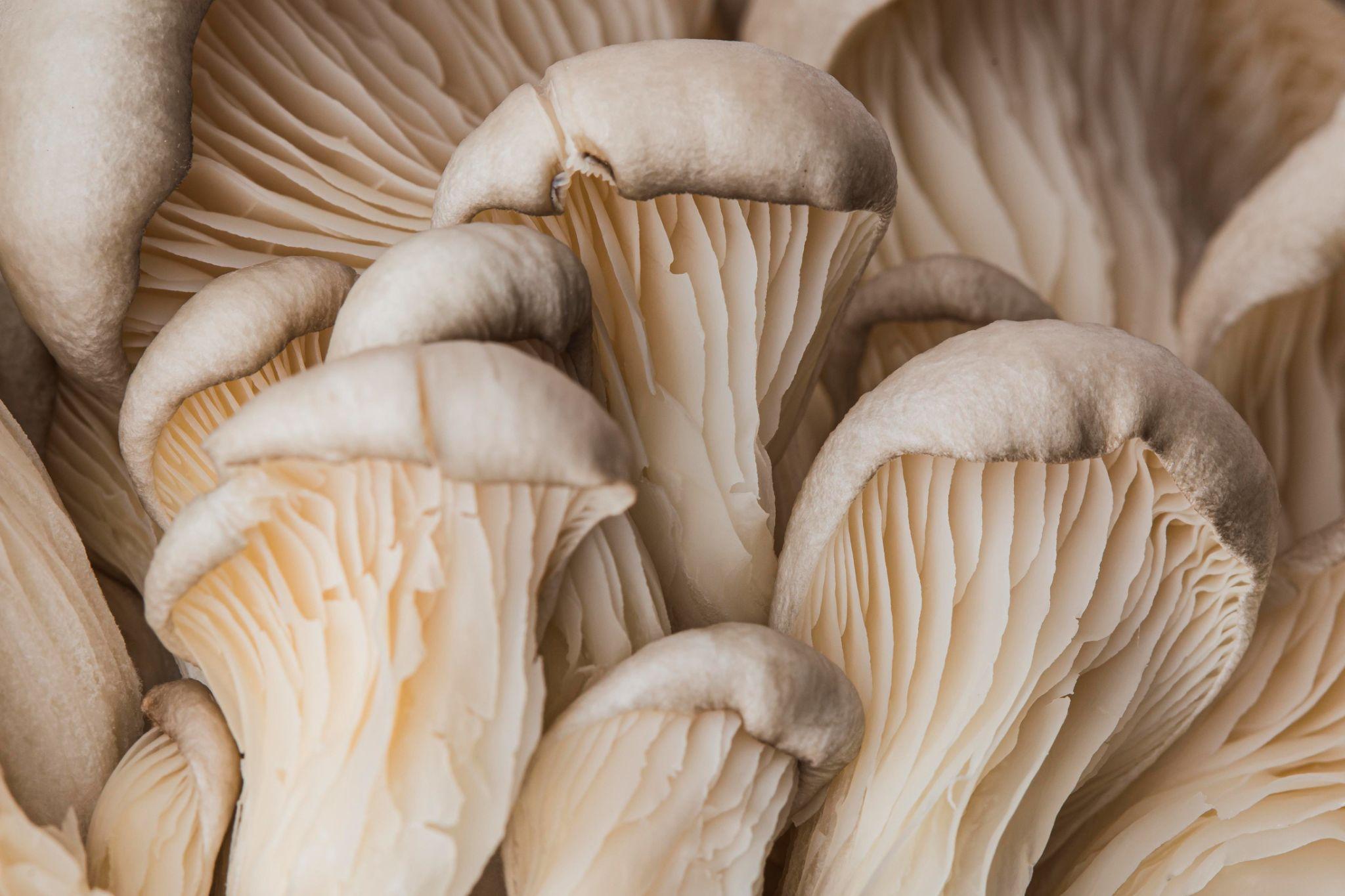 Awesome words
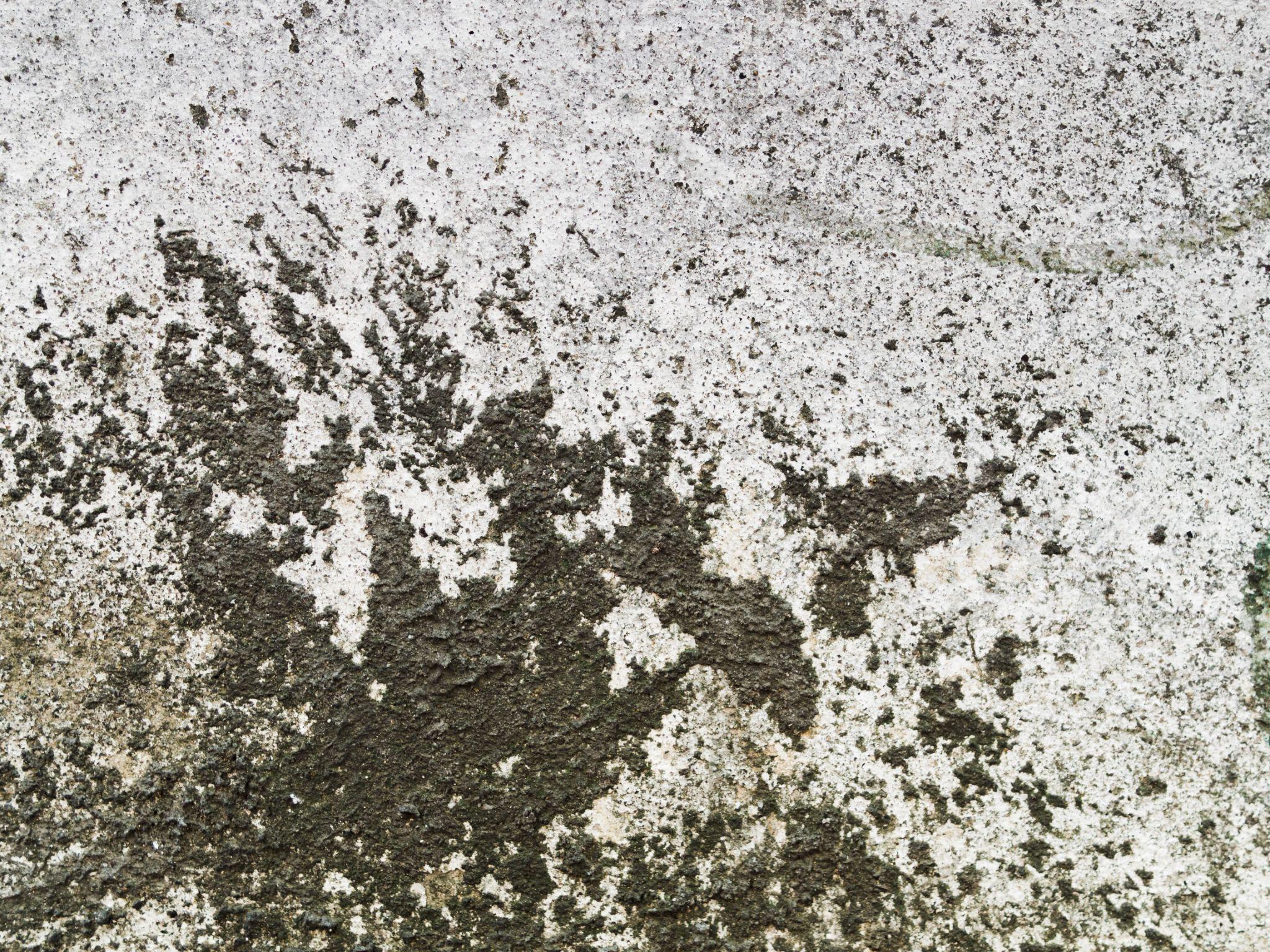 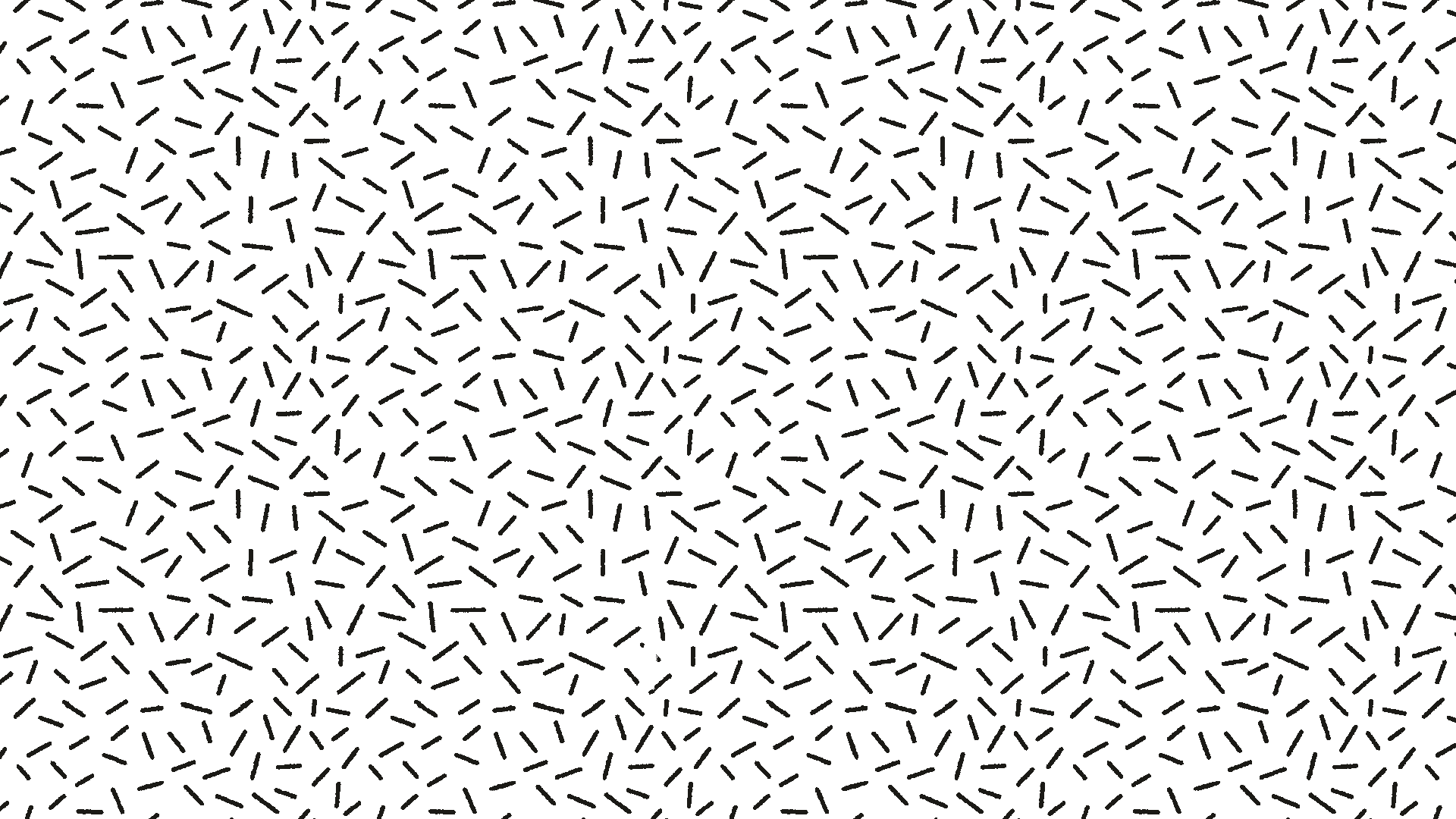 “This is a quote, words full of wisdom that someone important said and can make the reader get inspired.”
—Someone Famous
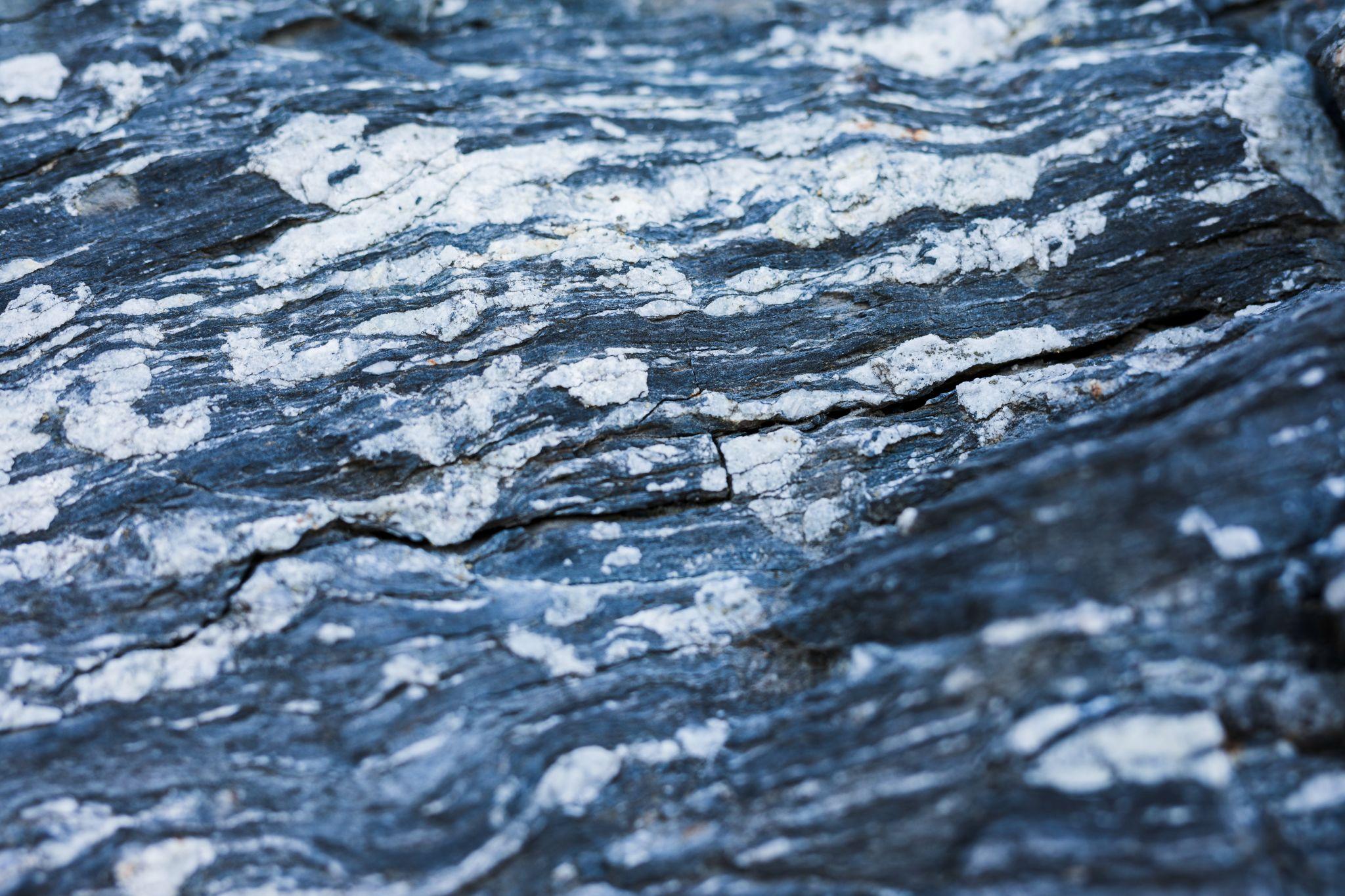 1.5 million
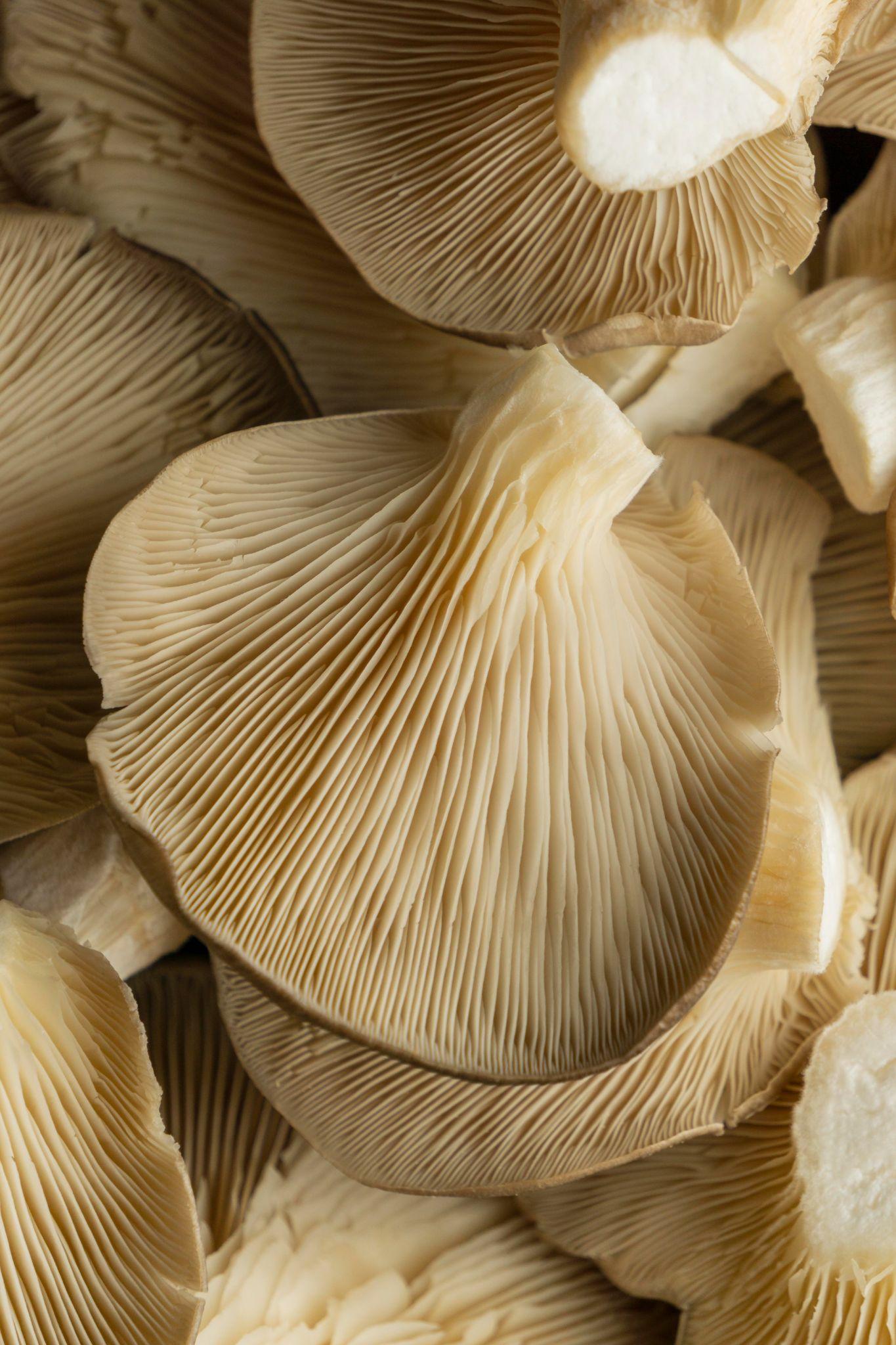 Big numbers catch your audience’s attention
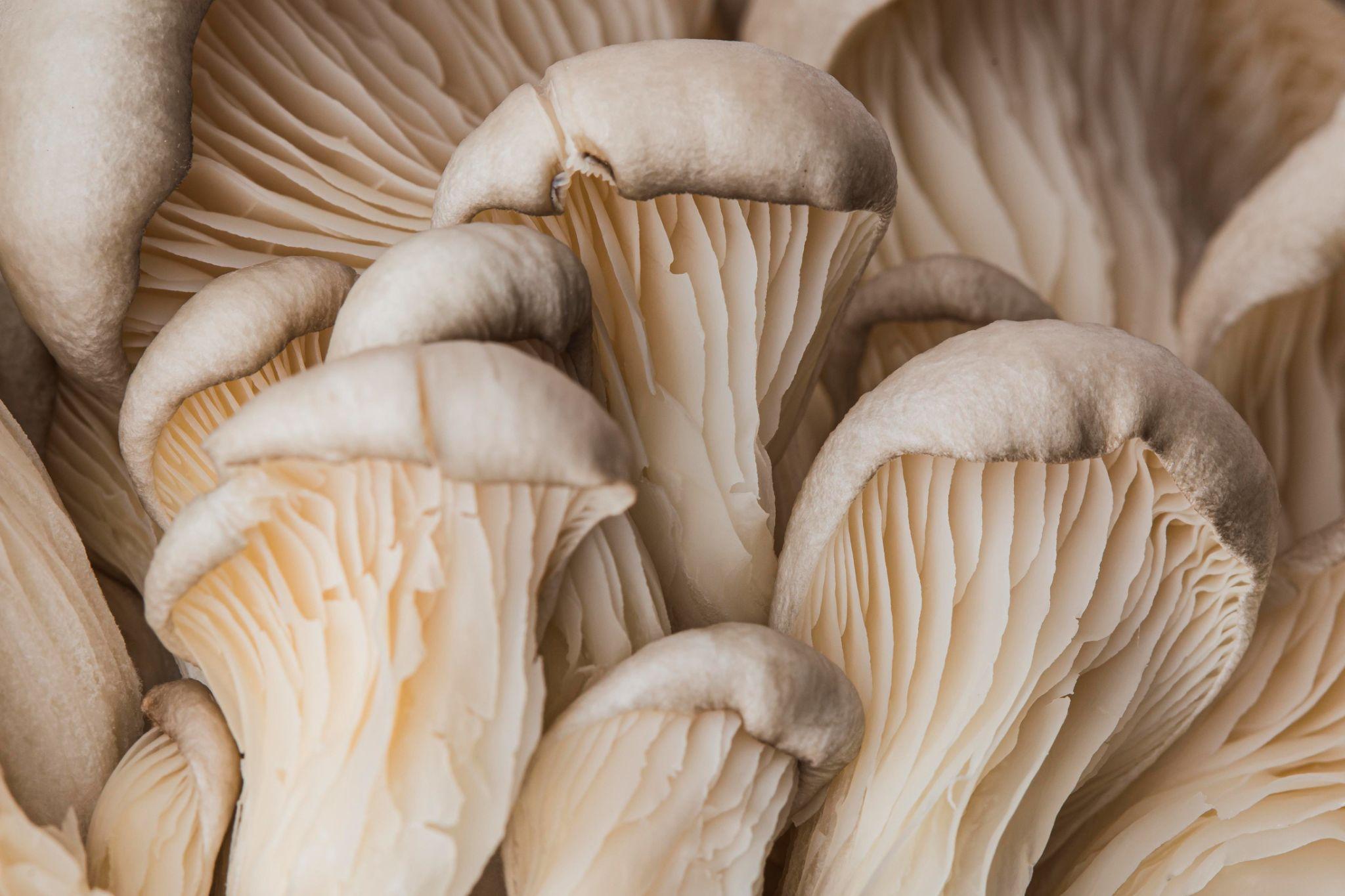 9h 55m 23s
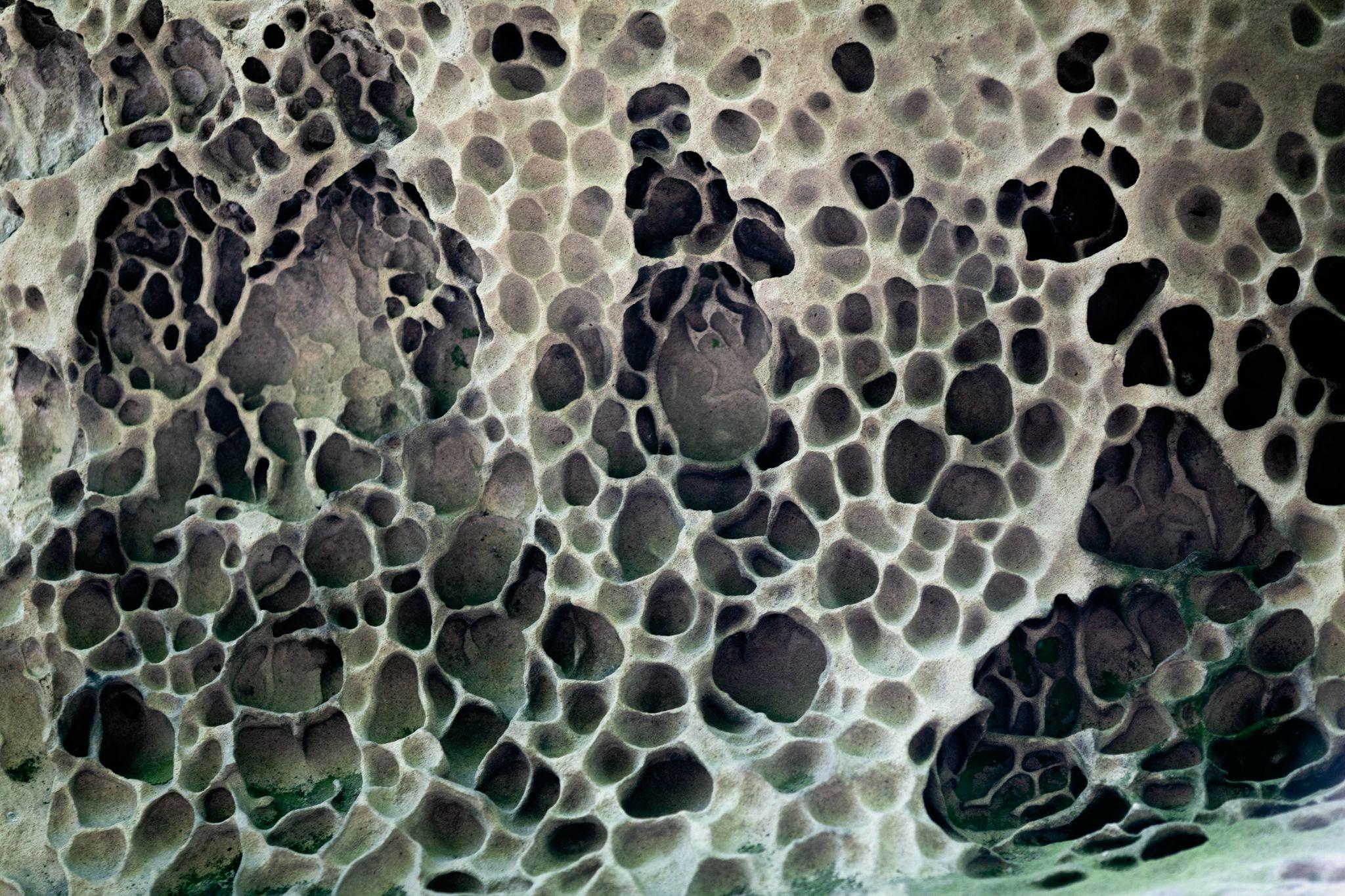 Jupiter's rotation period
333,000
The Sun’s mass compared to Earth’s
386,000 km
Distance between Earth and the Moon
Different trophic guilds
62%
30%
05%
Mutualists
Saprotrophs
Parasites
Mercury is the closest planet to the Sun and the smallest of them all
Venus has a beautiful name and is the second planet from the Sun
Despite being red, Mars is actually a cold place. It’s full of iron oxide dust
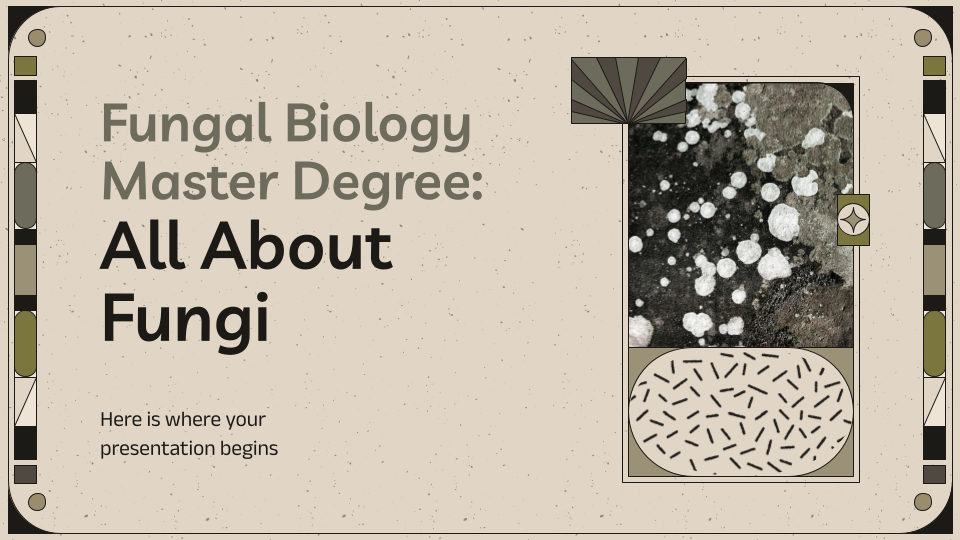 Computer mockup
You can replace the image on the screen with your own work. Just right-click on it and select “Replace image”
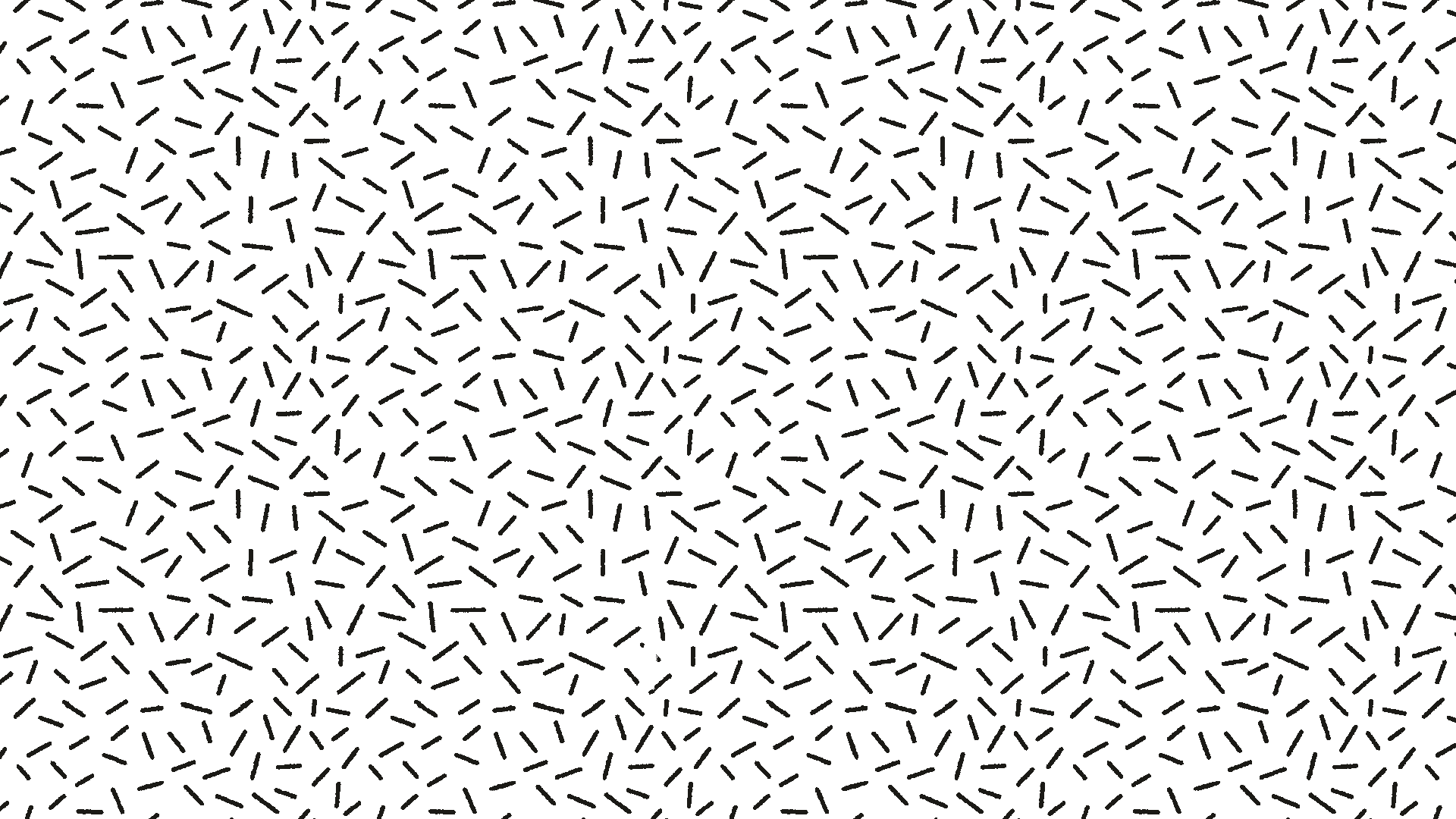 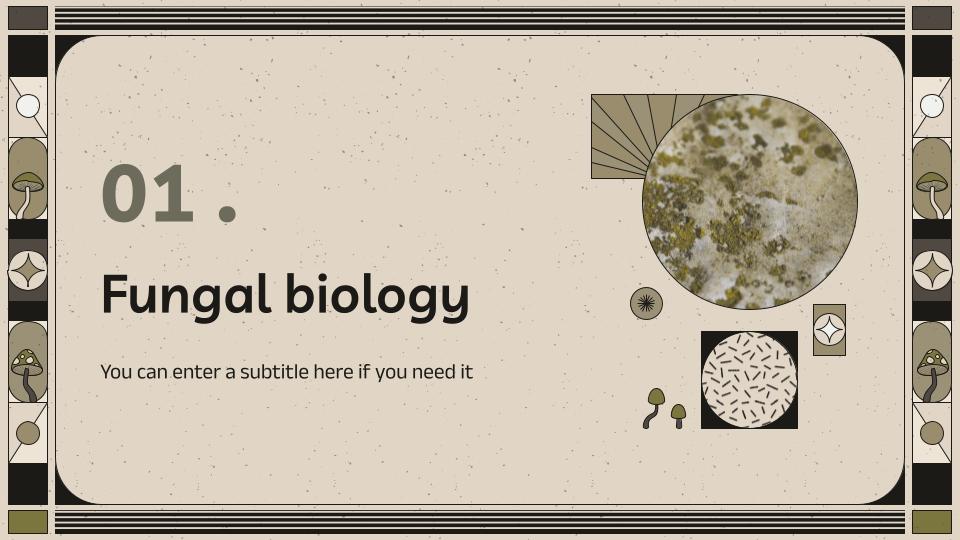 Tablet mockup
You can replace the image on the screen with your own work. Just right-click on it and select “Replace image”
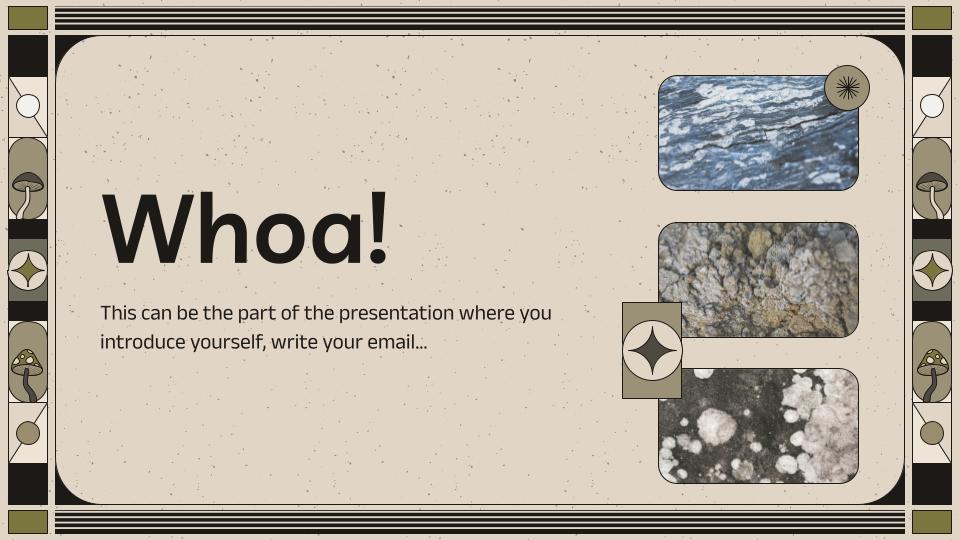 Phone mockup
You can replace the image on the screen with your own work. Just right-click on it and select “Replace image”
Fungal research centers
Fungal research center I
Venus has a beautiful name and is the second planet from the Sun
Fungal research center II
Mercury is the closest planet to the Sun and the smallest of them all
Classification
Life cycle of mushroom
Venus is the second planet from the Sun
Jupiter is the biggest planet of them all
Spores
Mycelium
1
2
3
4
5
Mushroom
Hypha
Primordia
Mercury is the closest planet to the Sun
Saturn is a gas giant with several rings
Neptune is the farthest planet from the Sun
Classification of the kingdom of fungi
Classification
Non-sexual reproduction
Sexual reproduction
Fungi
Mycelium aseptate
Mycelium septate
Oomycetes
Zygomycetes
Basidiomycetes
Ascomycetes
Habitats
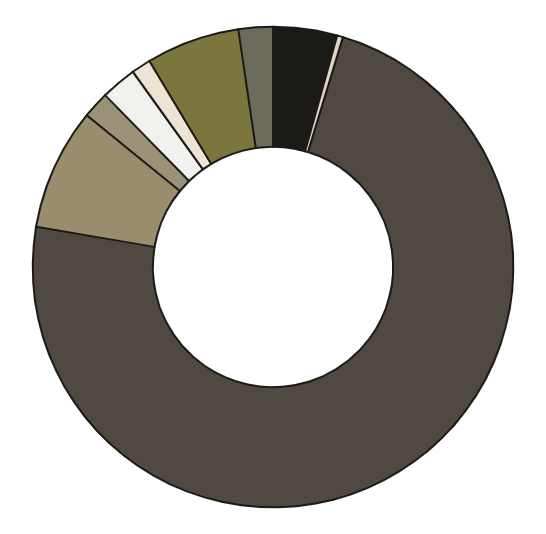 Follow the link in the graph to modify its data and then paste the new one here. For more info, click here
Human fungal pathogens
Candida
Cryptococcus
A
D
This is a yeast that normally lives in the mouth, gut, and vagina
This is a yeast that can cause severe lung infections and meningitis
Histoplasma
Pneumocystis
B
E
This is a fungus found in soil that can cause a lung infection
This is a yeast-like fungus that can cause a severe lung infection
Aspergillus
Trichophyton
C
F
This is a mold that can cause serious lung infections
These are fungi that can cause skin infections such as athlete's foot
Mushroom anatomy
Cap
Scales
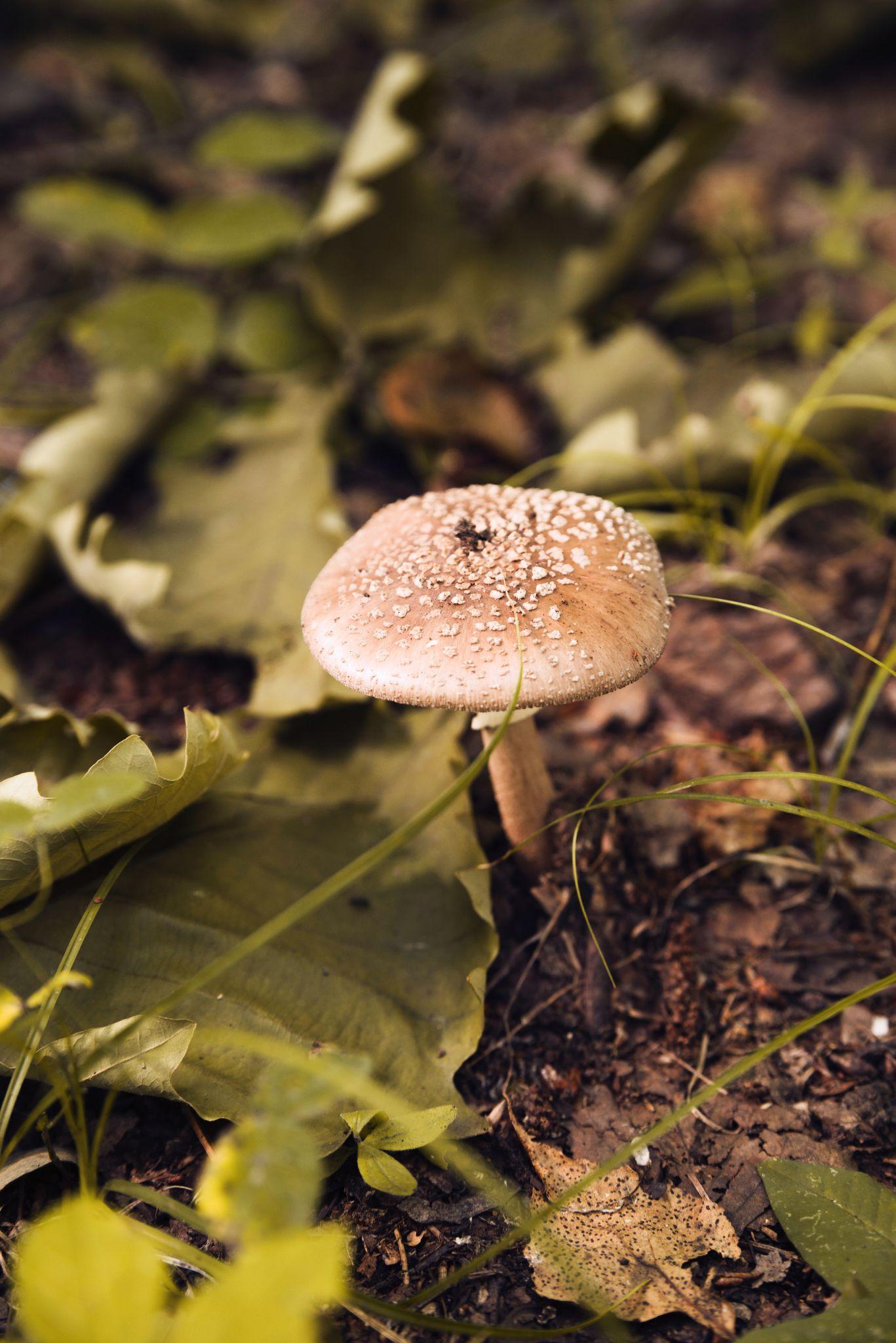 Annulus
Gills
Stem
Spores
Volva
Mycelium
Fungal genetics
Growth
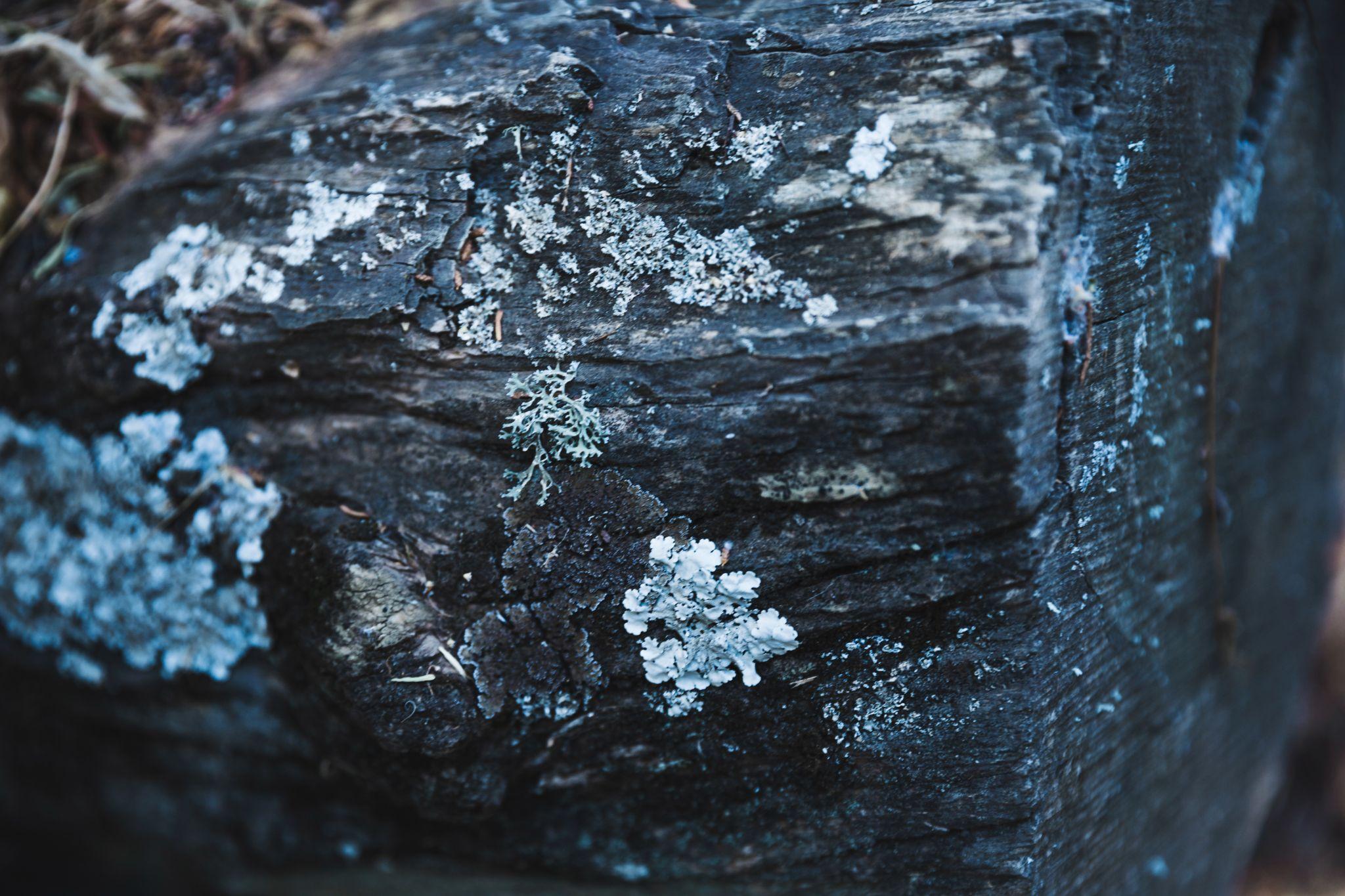 Venus has a beautiful name and is the second planet from the Sun
Development
Earth is the third planet from the Sun and the only one that harbors life in the Solar System
Behavior
New treatments and strategies for controlling fungal diseases
Mercury is the closest planet to the Sun and the smallest of them all
Characteristics
Eukaryotes
Reproduction
They have a nucleus and membranous organelles
Have complex life cycles involving various stages and cell types
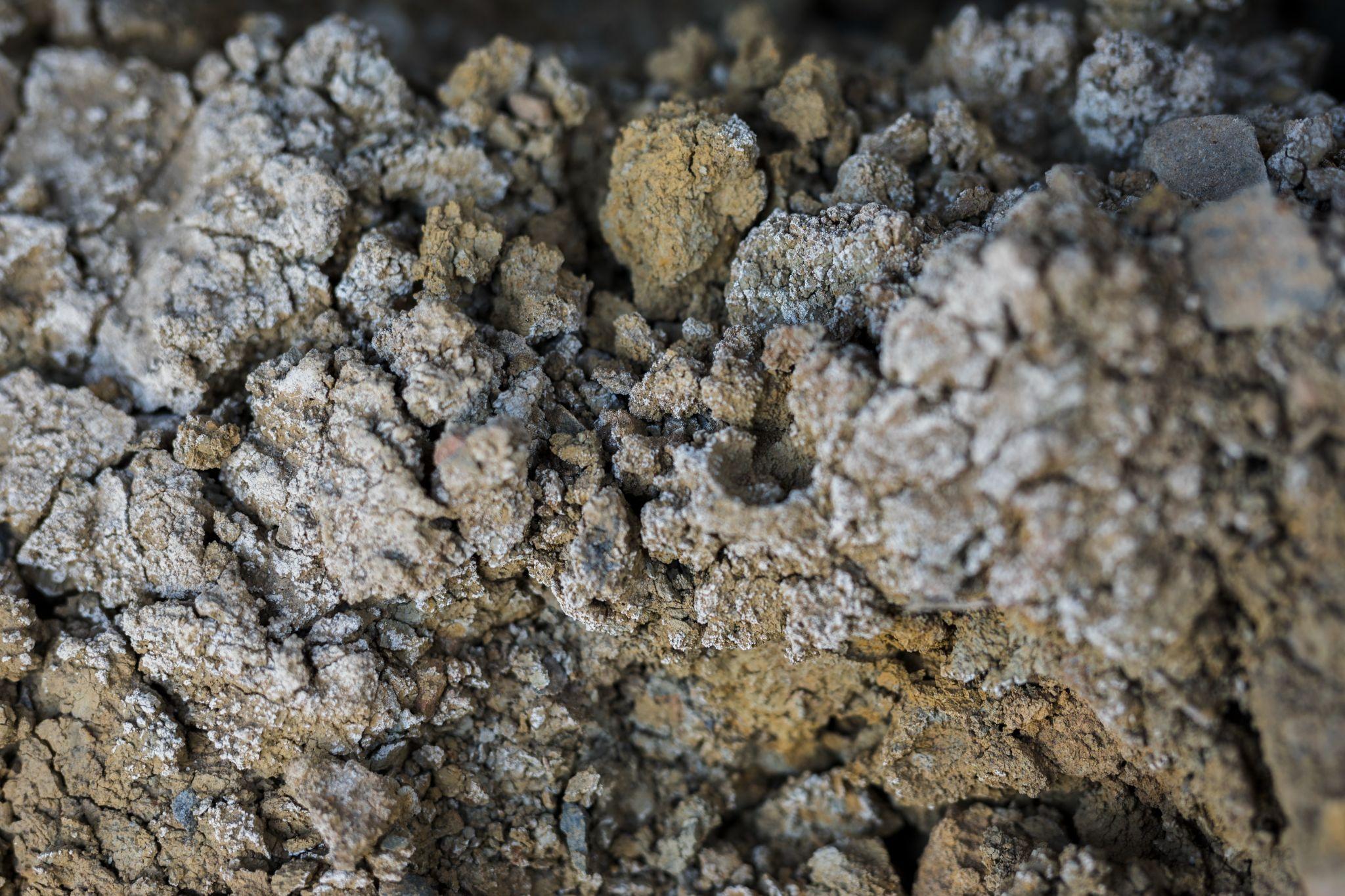 Heterotrophs
Ecosystems
Absorption of nutrients from other organisms
Decomposers and recyclers of nutrients. Symbiotic associations
Cell walls
Diversity
Fungal cells have cell walls made primarily of chitin
It is estimated that there are about 1.5 million species
Sexual reproduction
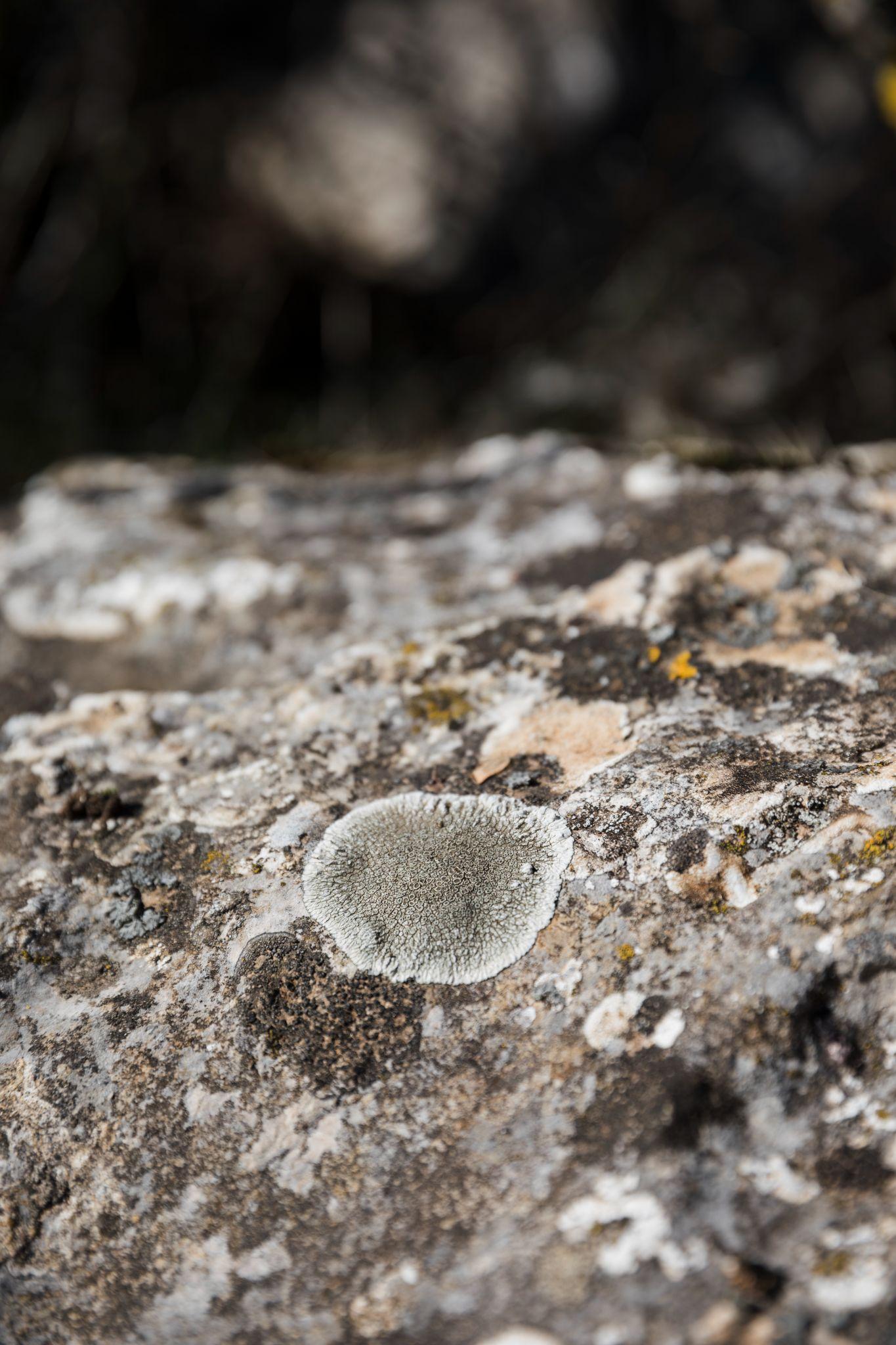 Zygomycetes
Basidiomycetes
Neptune is the farthest planet from the Sun
Jupiter is the biggest planet of them all
Oomycetes
Ascomycetes
Mercury is the closest planet to the Sun
Venus has a beautiful name and is the second planet from the Sun
Industrial mycology
Different trophic guilds
62%
Mutualists
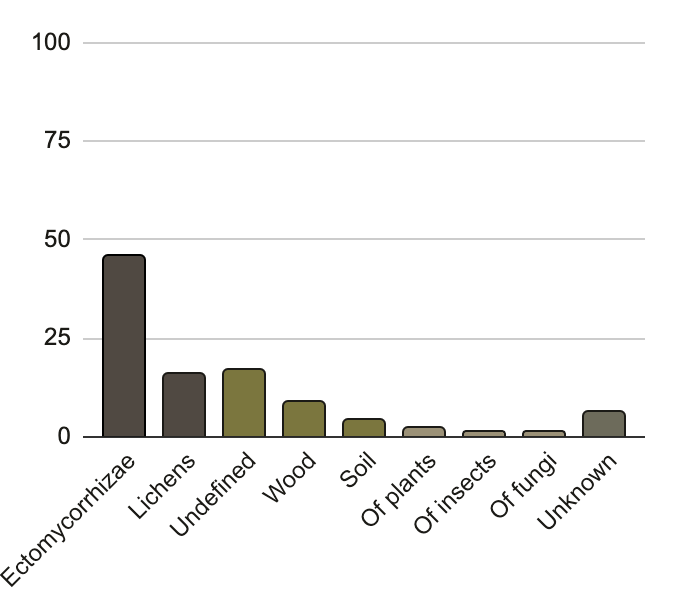 46%
Ectomycorrhizae
16%
Lichens
30%
Saprotrophs
17%
Undefined
09%
Wood
04%
Soil
04%
Parasites
02%
Plants
01%
Insects
Follow the link in the graph to modify its data and then paste the new one here. For more info, click here
01%
Fungi
Our team
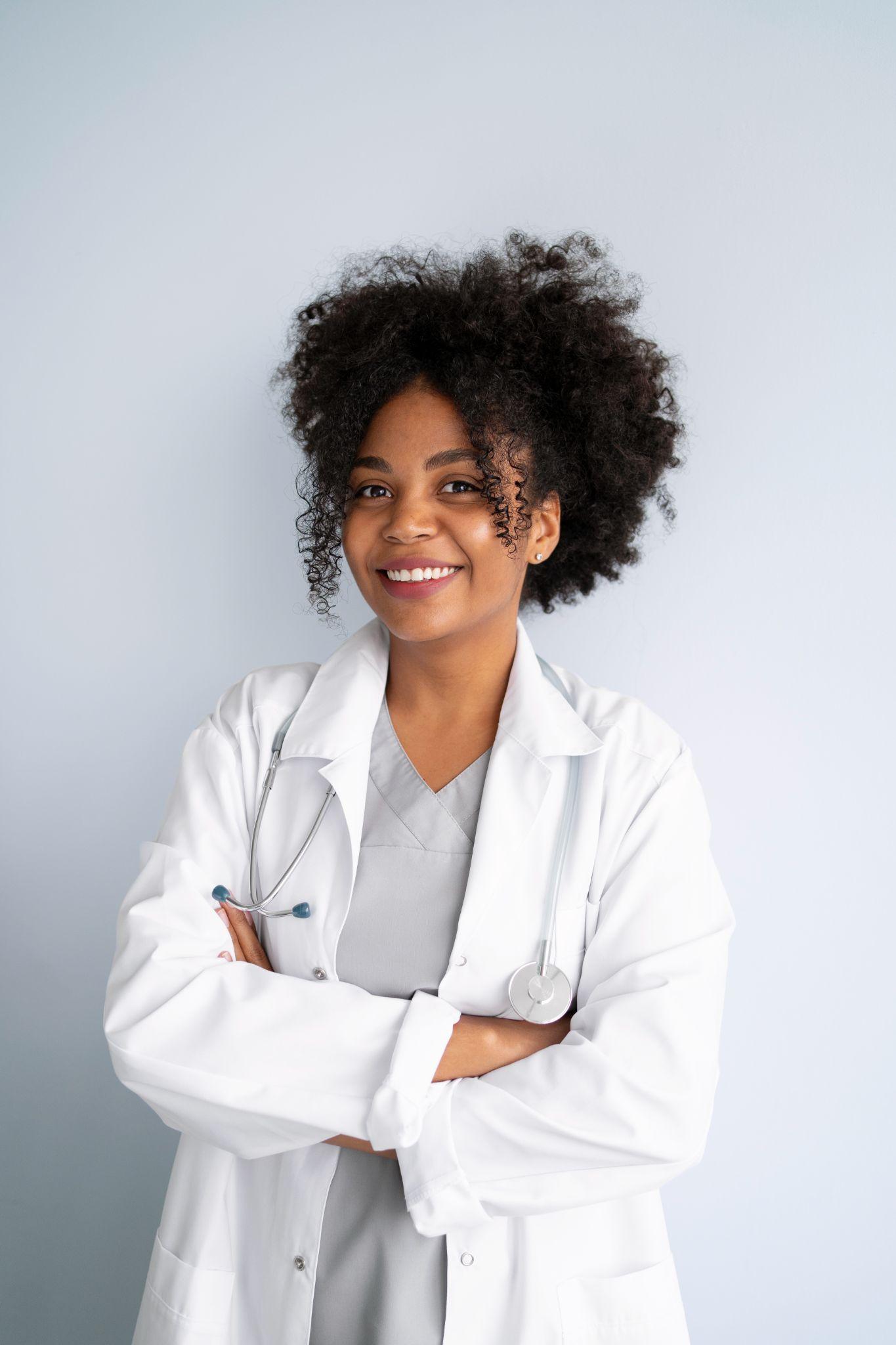 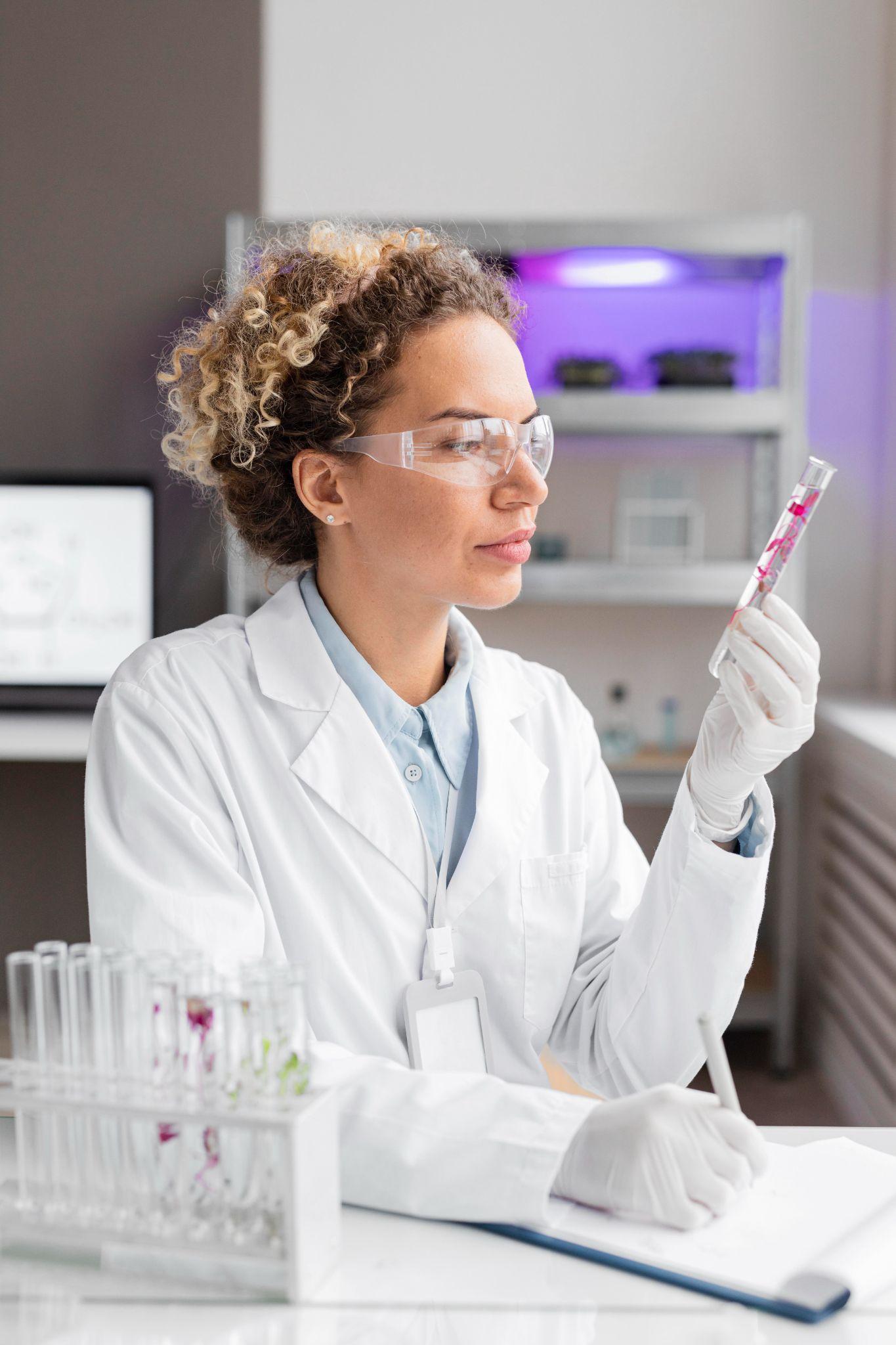 Sofia Hill
Kaliyah Harris
You can speak a bit about this person here
You can speak a bit about this person here
Thanks!
Do you have any questions?
youremail@freepik.com
+34 654 321 432
yourwebsite.com
Please keep this slide for attribution
Alternative resources
Here’s an assortment of alternative resources whose style fits the one of this template:
Photos
Organic mushrooms
Beautiful macro fresh mushroom I
Beautiful macro fresh mushroom II
Mushroom caps and stems
Healthy mushrooms arrangement
Macro mushroom texture
Vegetables in the market for customers
Hands holding hat with mushrooms
Mushroom and water glass
Mushrooms on a dark table
Mushrooms on a wooden support
Fresh mushrooms
Person holding mushroom
Cultivated button mushroom
Shot of rock
Mushrooms on floor
Variety of mushrooms
Lichens growing on tree trunk
Lichens growing on land
Macro mushroom texture I
Macro mushroom texture II
Healthy and fresh mushrooms in store
Mushrooms in pot
Mushrooms in the forest
Mushrooms arrange on floor
Resources
Did you like the resources on this template? Get them for free at our other websites:

Vectors
Explore wild nature
Hand drawn autumn celebration
Photos
Doctor wearing white coat
Female researcher in the laboratory
Various types of mold in nature
Mushrooms on floor
Various types of mold in nature
Lichen on weathered rock
Fungus and green moss on rock
Shot of rock
Red lichen growing on tree
White lichens on the tree bark
Inedible mushroom in woods
Yellow and white fly agaric in forest
Mushrooms in pot
Close-up of mushroom
Macro fresh mushroom
Mushrooms close up
Fungus and lichen on rock surface
Moss covered bark of tree
Wall texture with black lichen
Orange lichens on branches
Rock with moss and fungus
Instructions for use (premium users)
As a Premium user, you can use this template without attributing Slidesgo or keeping the "Thanks" slide.
You are allowed to:
Modify this template.
Use it for both personal and commercial purposes.
Hide or delete the “Thanks” slide and the mention to Slidesgo in the credits.
Share this template in an editable format with people who are not part of your team.
You are not allowed to:
Sublicense, sell or rent this Slidesgo Template (or a modified version of this Slidesgo Template).
Distribute this Slidesgo Template (or a modified version of this Slidesgo Template) or include it in a database or in any other product or service that offers downloadable images, icons or presentations that may be subject to distribution or resale.
Use any of the elements that are part of this Slidesgo Template in an isolated and separated way from this Template.
Register any of the elements that are part of this template as a trademark or logo, or register it as a work in an intellectual property registry or similar.

For more information about editing slides, please read our FAQs or visit our blog:
https://slidesgo.com/faqs and https://slidesgo.com/slidesgo-school
Fonts & colors used
This presentation has been made using the following fonts:
Livvic
(https://fonts.google.com/specimen/Livvic)

Anek Gujarati
(https://fonts.google.com/specimen/Anek+Gujarati)
#1b1a16
#e1d5c6
#eee4d6
#9b9177
#7b763e
#998d6e
#504942
#6d6b5b
#f1f2ed
Storyset
Create your Story with our illustrated concepts. Choose the style you like the most, edit its colors, pick the background and layers you want to show and bring them to life with the animator panel! It will boost your presentation. Check out how it works.
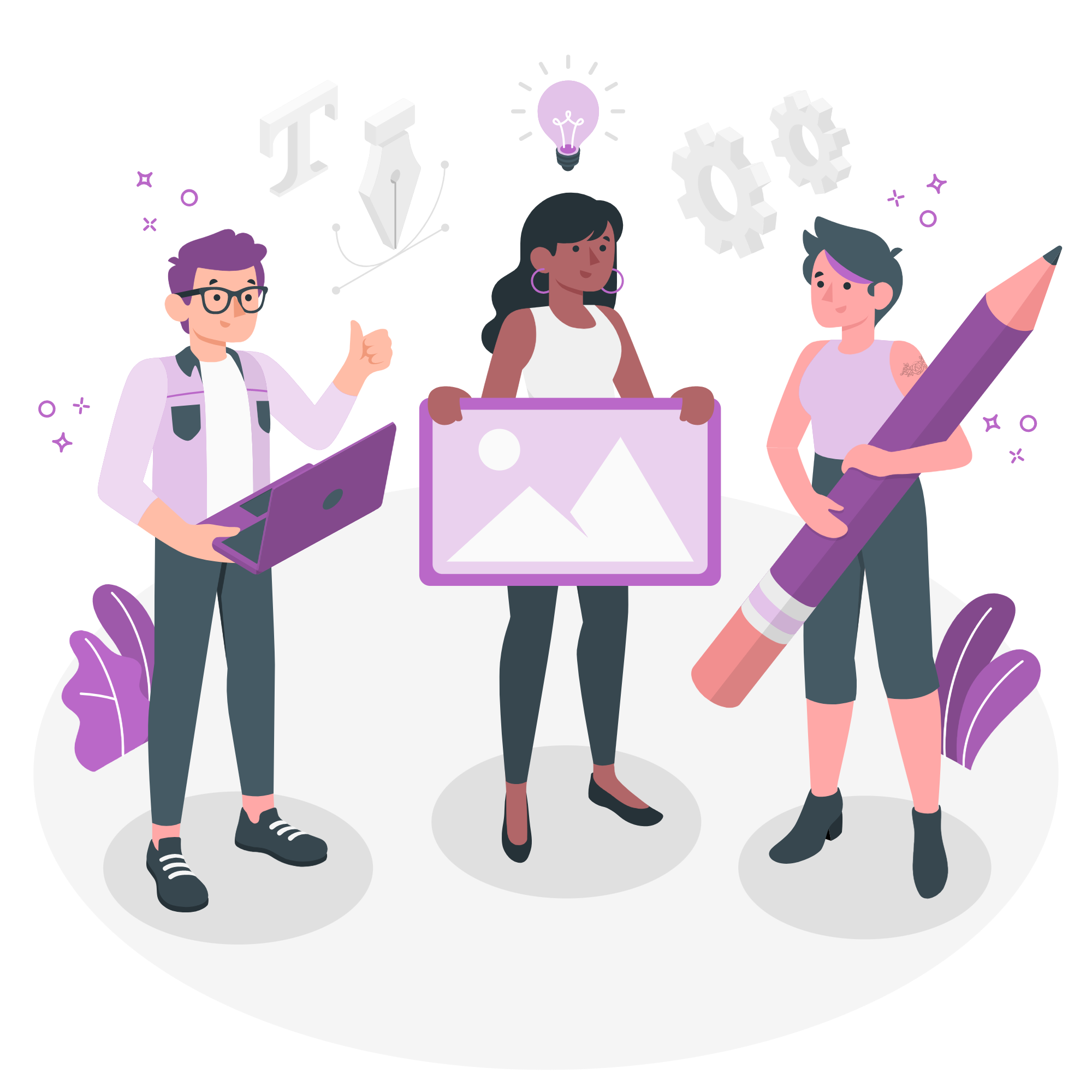 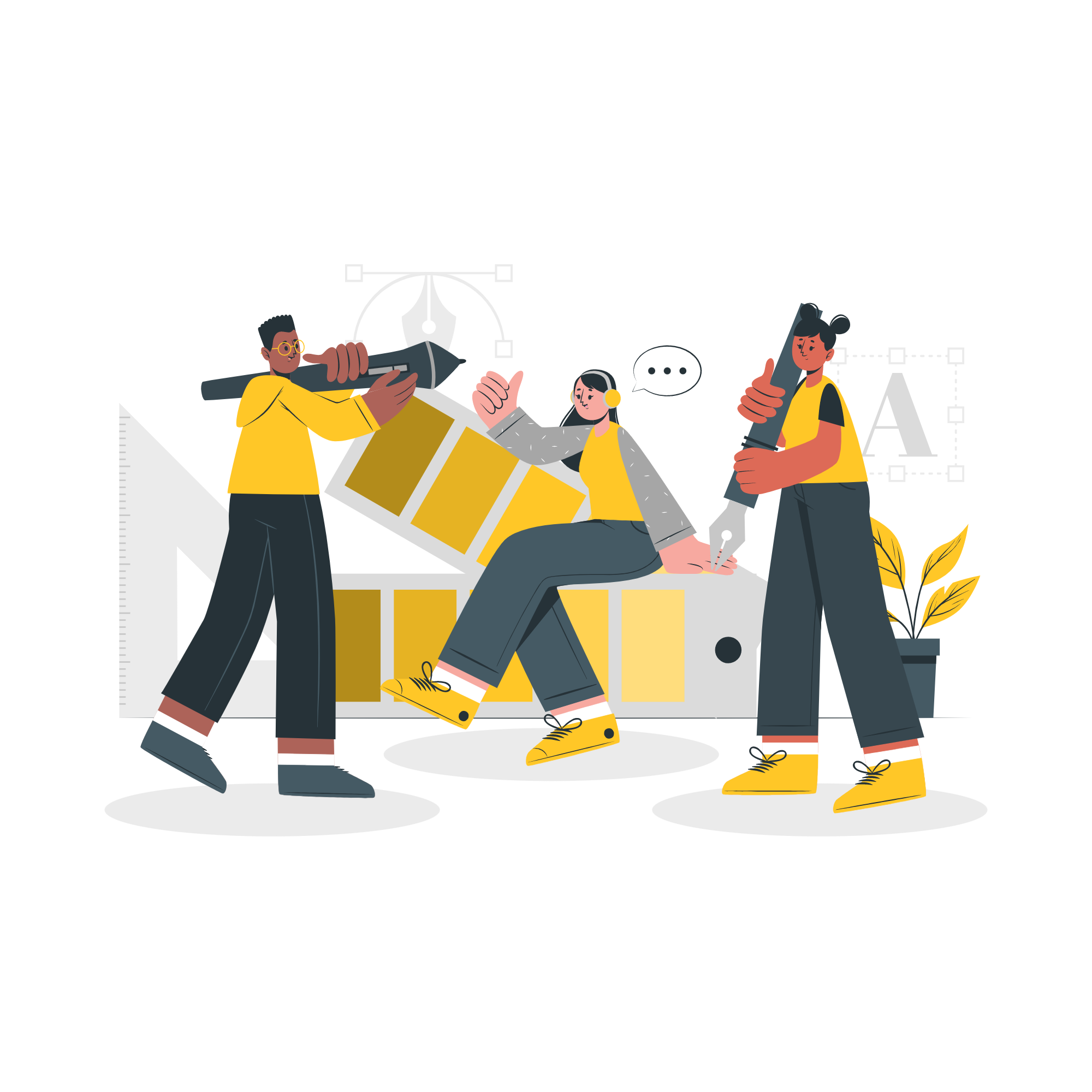 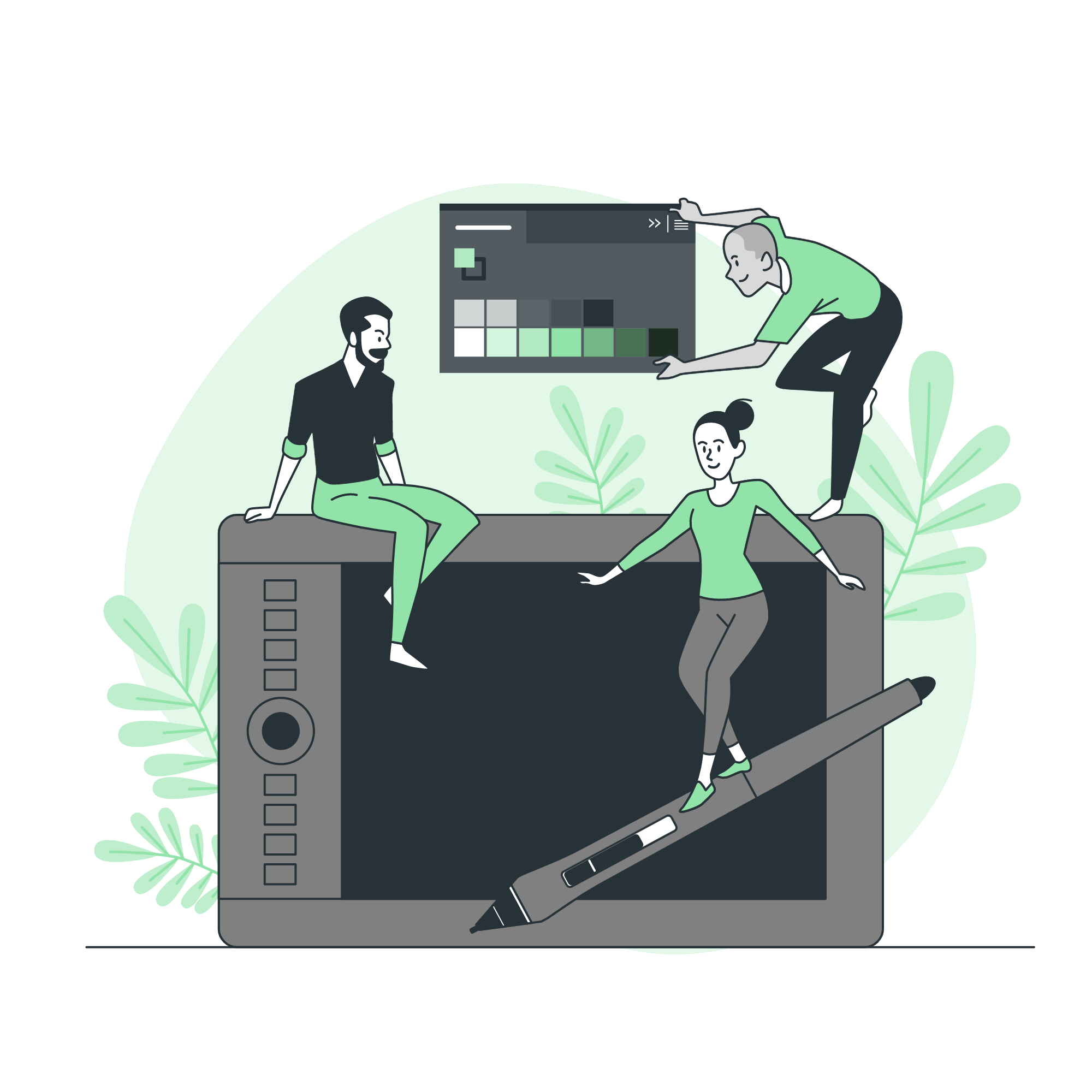 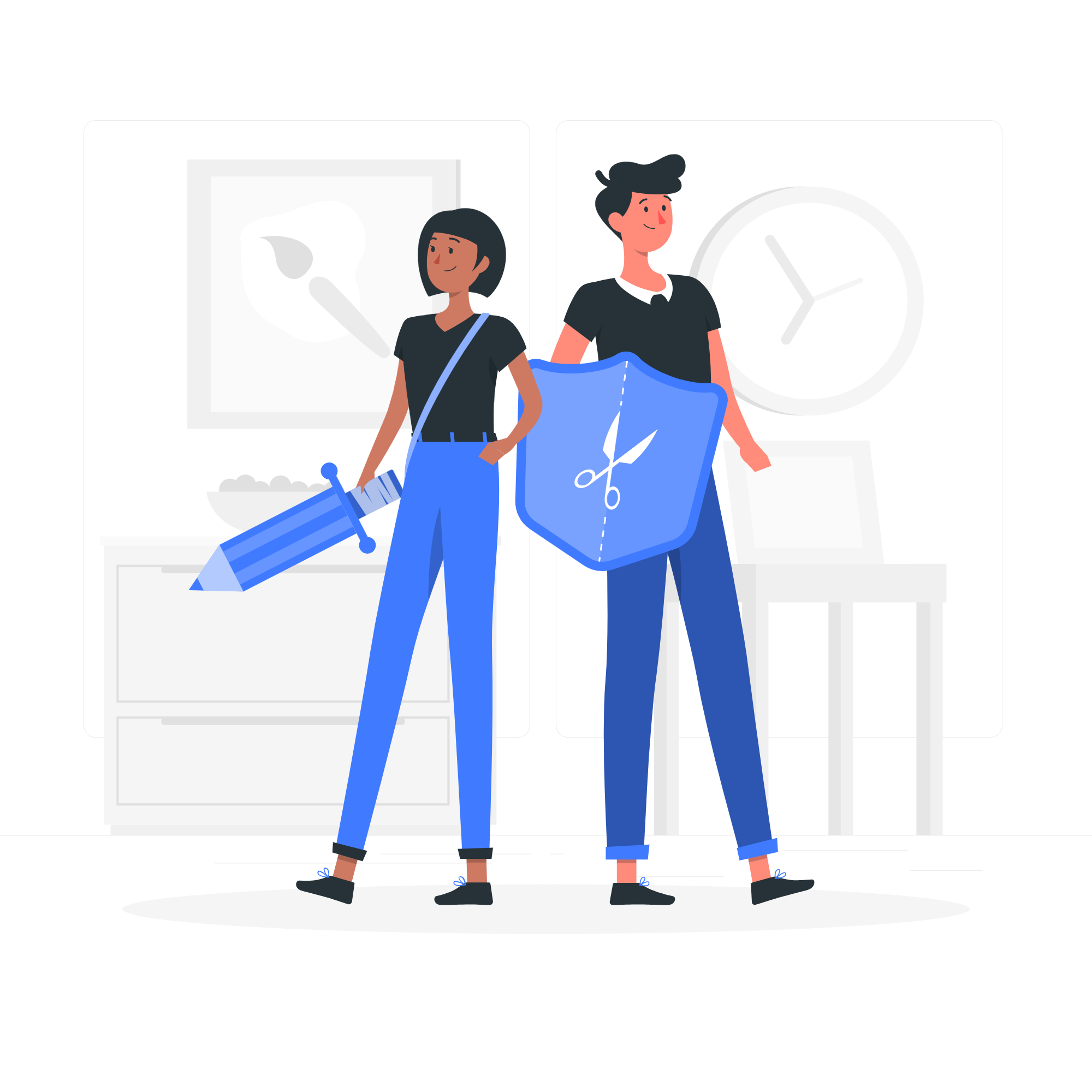 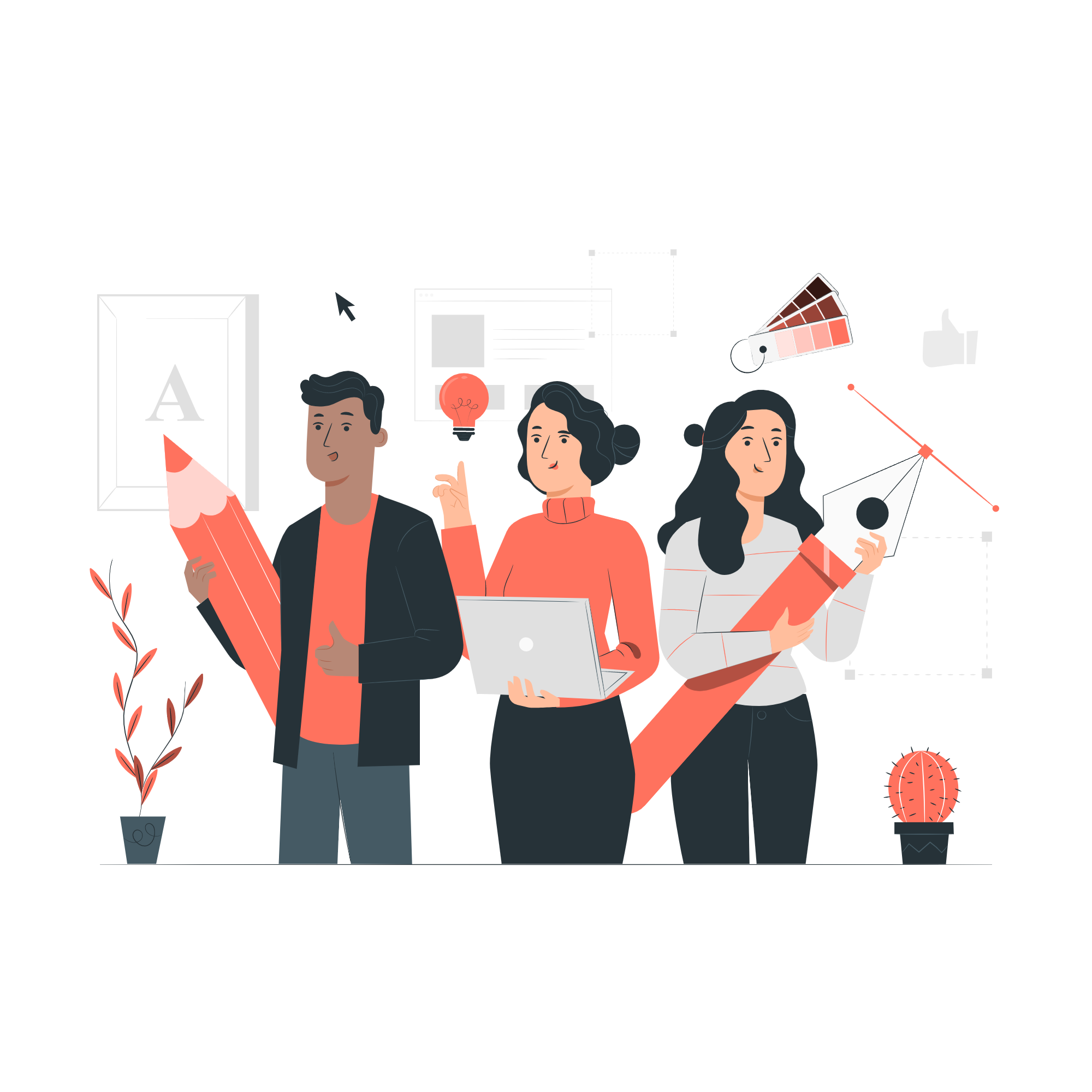 Pana
Amico
Bro
Rafiki
Cuate
Use our editable graphic resources...
You can easily resize these resources without losing quality. To change the color, just ungroup the resource and click on the object you want to change. Then, click on the paint bucket and select the color you want. Group the resource again when you’re done. You can also look for more infographics on Slidesgo.
FEBRUARY
JANUARY
MARCH
APRIL
PHASE 1
Task 1
FEBRUARY
MARCH
APRIL
MAY
JUNE
JANUARY
Task 2
PHASE 1
Task 1
Task 2
PHASE 2
Task 1
Task 2
...and our sets of editable icons
You can resize these icons without losing quality.
You can change the stroke and fill color; just select the icon and click on the paint bucket/pen.
In Google Slides, you can also use Flaticon’s extension, allowing you to customize and add even more icons.
Educational Icons
Medical Icons
Business Icons
Teamwork Icons
Help & Support Icons
Avatar Icons
Creative Process Icons
Performing Arts Icons
Nature Icons
SEO & Marketing Icons
Premium infographics
Text 2
Text 3
Text 1
“Mercury is the smallest planet in the Solar System”
“Despite being red, Mars is actually a very cold place”
Add the title here
2016
2017
2018
2019
2020
“Venus is the second planet from the Sun and is terribly hot”
“Saturn is a gas giant and has several rings”
“Neptune is the farthest planet from the Sun”
Text 4
Text 5
Text 6
Premium infographics
75%
“Despite being red, Mars is actually a very cold place”
75%
“Jupiter is the biggest planet in the entire Solar System”
TITLE 1
“Mercury is the smallest planet in the Solar System”
“Saturn is a gas giant and has several rings”
Premium Icons
Digital Marketing
Premium Icons
Online Learning
Premium Icons
Laboratory
Premium Icons
Goals & Results
Premium Icons
Infographic Elements
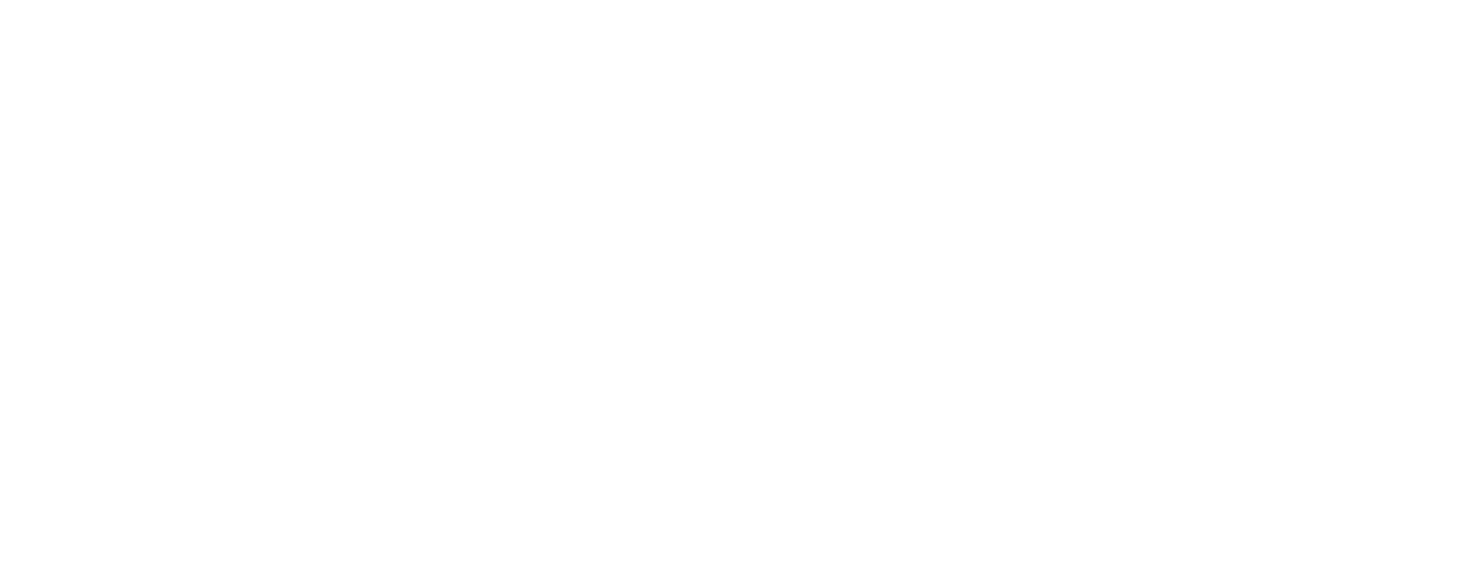